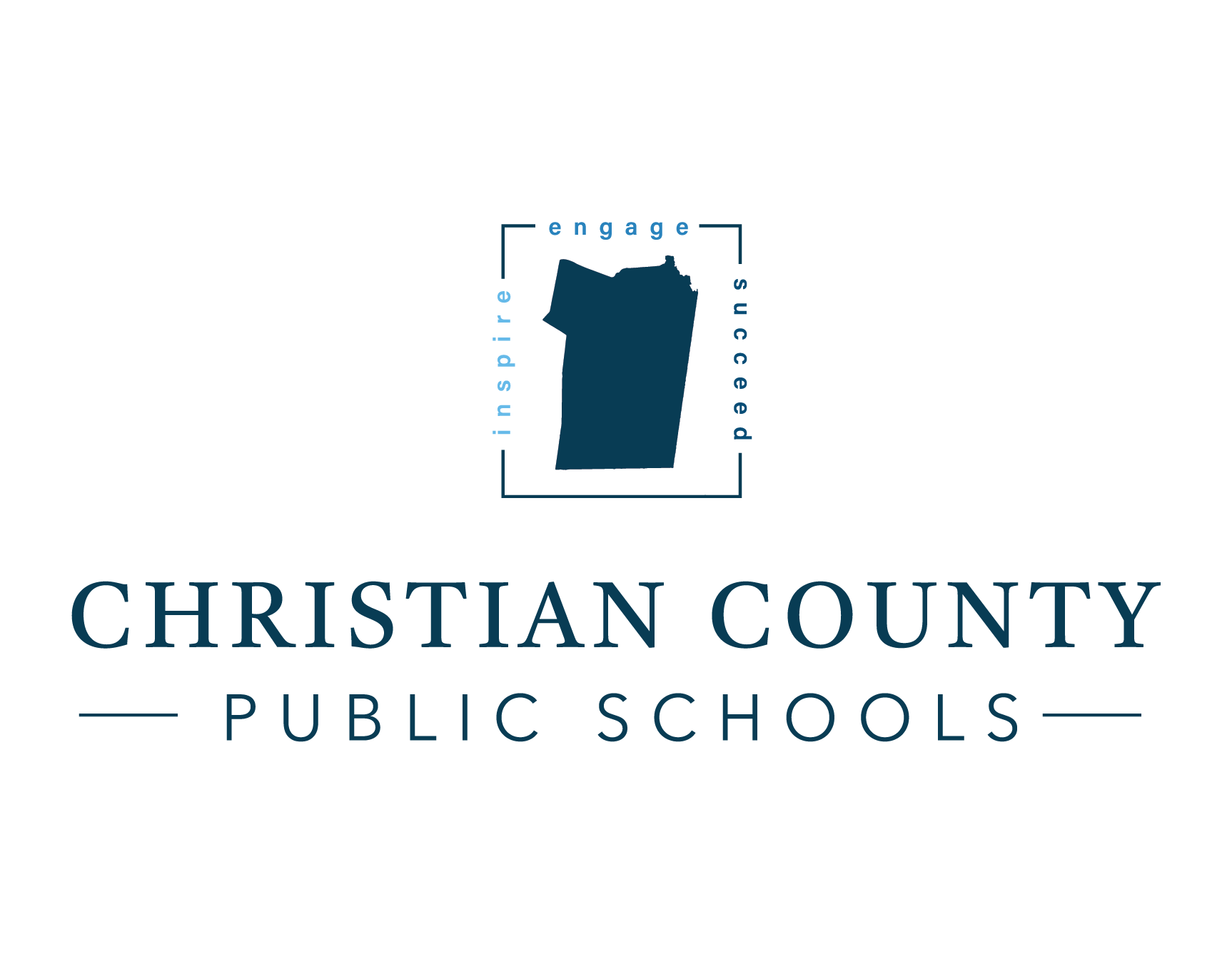 High School
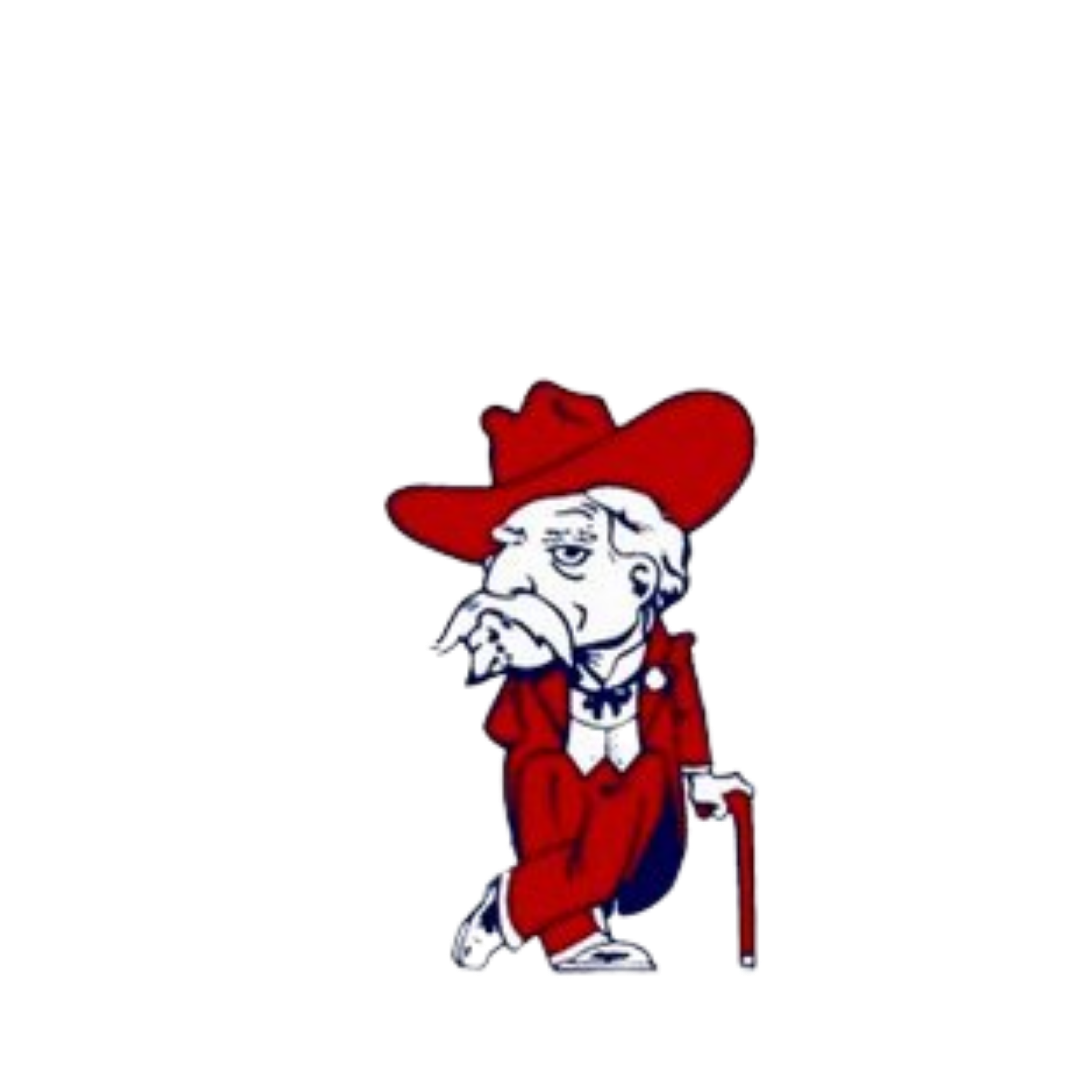 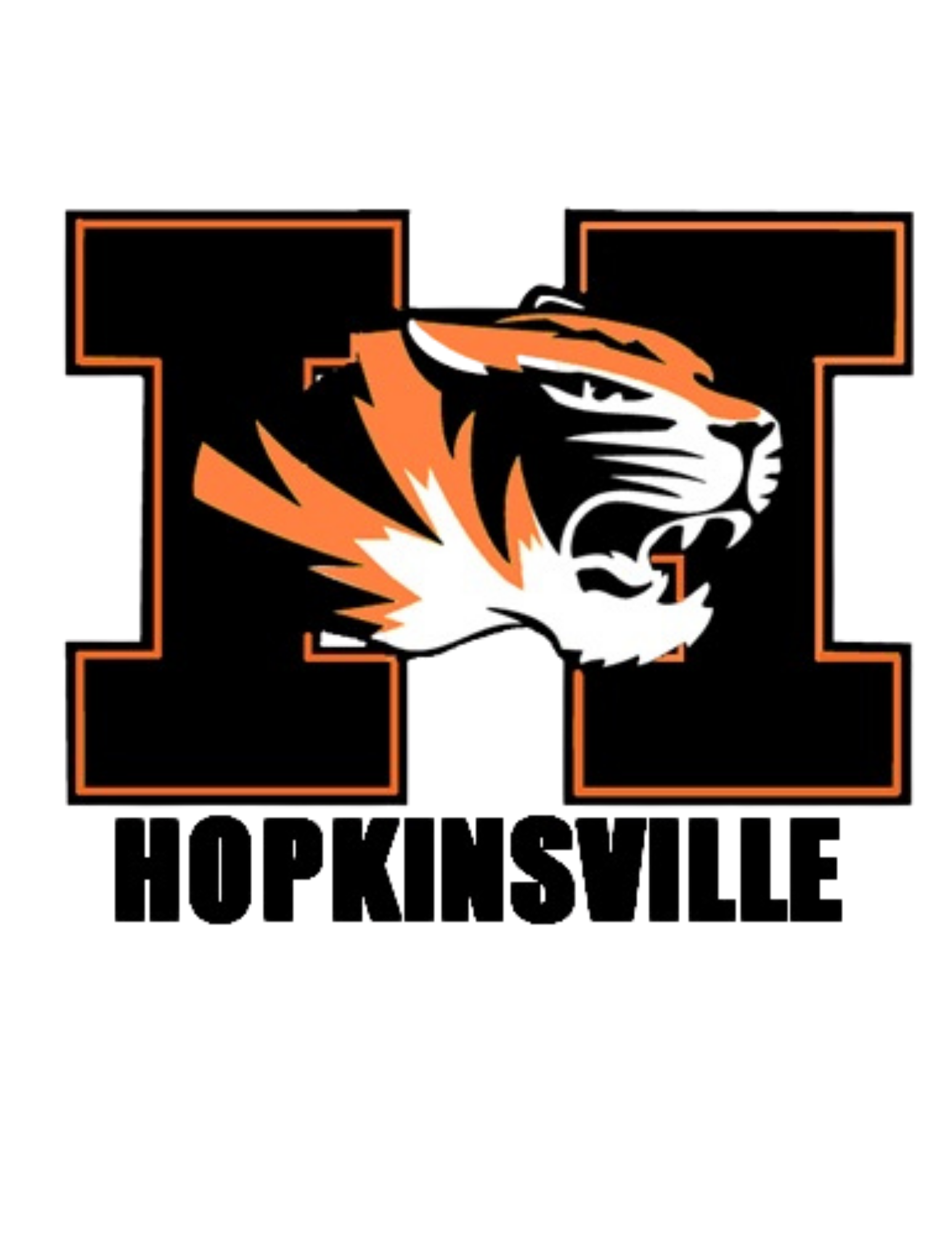 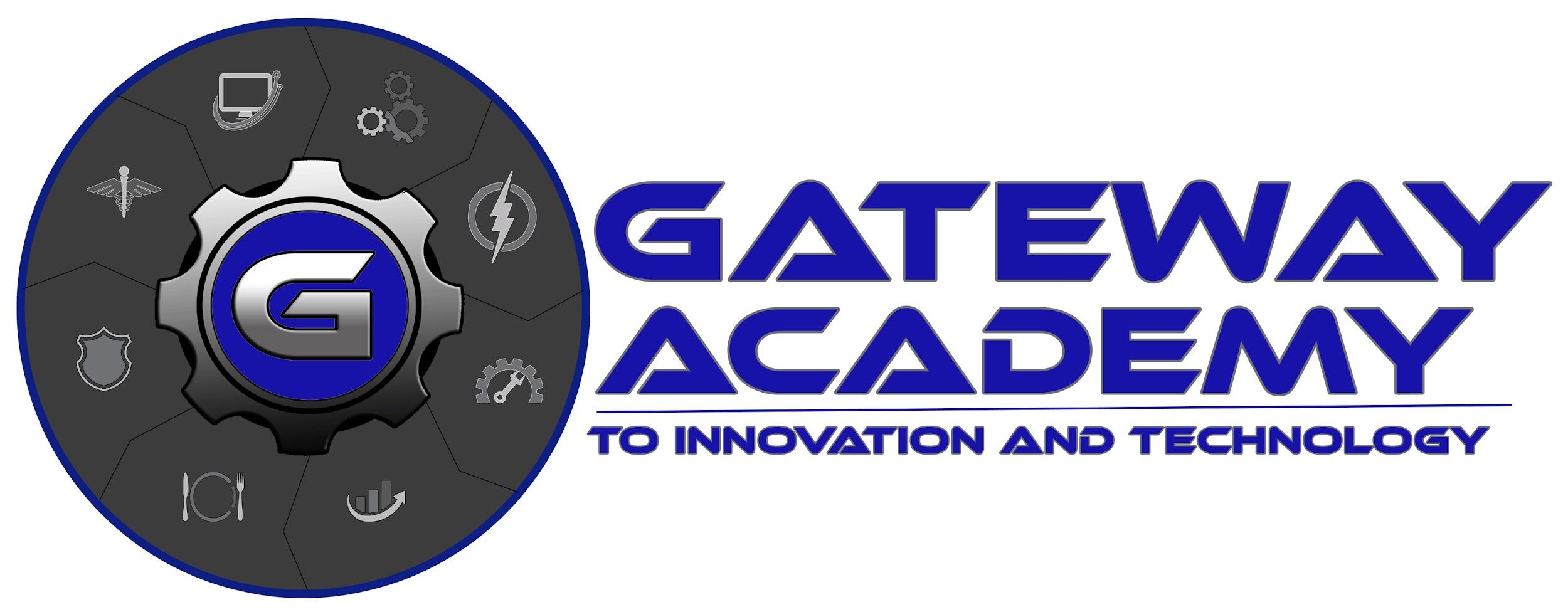 Consolidated
Course Guide
2022-2023
‹#›
Table of Contents
‹#›
Topics of Interest
Click Here to Return to Table of Contents
‹#›
Diploma Programs
All District high school graduates are required to complete one (1) of two (2) diploma programs.  They are as follows:
Traditional Diploma
The Traditional Diploma meets the minimum State graduation requirements.  A student must complete the minimum District graduation requirements to be granted a Traditional Diploma from any District high school.  
Minimum Graduation Requirements:  In support of the student development goals set out in KRS 158.6451 and the Kentucky Academic Standards, students must complete a minimum number of credits including demonstrated performance-based competency in technology, and all other state and local requirements in order to graduate from a District high school. The number of credits for students to graduate will be determined by the following:
Students entering high school in 2018 (class of 2022) must complete 24 credits
Students entering high school in 2019 (class of 2023) must complete 24 credits
Students entering high school in 2020 (class of 2024) must complete 25 credits
Students entering high school in 2021(class of 2025) must complete 26 credits 
Students entering high school in 2022 and beyond must complete 27 credits

Honors Diploma
A student must complete the following credits to be granted an Honors diploma from any District high school:
Students entering high school in 2018 (class of 2022) must complete 27 credits
Students entering high school in 2019 (class of 2023) must complete 27 credits
Students entering high school in 2020 (class of 2024) must complete 28 credits
Students entering high school in 2021(class of 2025) must complete 29 credits
Students entering high school in 2022 and beyond must complete 30 credits 
In addition, the student seeking the Honors Diploma must complete the following:
Pre-college curriculum, which includes two (2) foreign language credits;
A minimum of thirteen (13) courses considered as either honors, Advanced Placement (AP), or Dual Credit courses number 100 or above. Of the thirteen courses, three (3) must be Advanced Placement or Dual Credit with a college grade of “C” or above through an accredited Kentucky postsecondary institution
English at the senior year must be either Advanced Placement or Dual Credit; and
A minimum grade point average of 3.25.
An exception may be made to Honors Diploma requirements if a student meets all legal requirements for early graduation. This exception may be approved by the Superintendent/designee.

Credit Required for Grade Placement
Credit requirements for grade placement for schools will operate under a graduated credit requirement scale:
School year 2022-23: Sophomores (5), Juniors (11), and Seniors (17)
School year 2023-24: Sophomores (6), Juniors (12), and Seniors (18)
School year 2024-25 and beyond: Sophomores (7), Juniors (13), and Seniors (19)



CCPS Curriculum and Instruction Policy 08.113
Click Here to Return to Table of Contents
‹#›
Graduation Requirements
For Students Entering Grade Nine (9) On or After the First Day of the 2019-2020 Academic Year
Click Here to Return to Table of Contents
‹#›
Graduation Requirements
For Students Entering Grade Nine (9) On or After the First Day of the 2020-2021 Academic Year
Click Here to Return to Table of Contents
‹#›
Graduation Requirements
For Students Entering Grade Nine (9) On or After the First Day of the 2021-2022 Academic Year
Click Here to Return to Table of Contents
‹#›
Graduation Requirements
For Students Entering Grade Nine (9) On or After the First Day of the 2022-2023 Academic Year
Click Here to Return to Table of Contents
‹#›
Intervention Courses
Students are placed in Intervention courses based on test data and teacher observation.

231295 Reading and English/Language Arts Intervention (High School)  	              .50 - 1 Credit
Grade level:  9-12              						                       Prerequisite:  None
This course is for students who need additional time and support or for students in reading at the high school level who could benefit from enrichment. This course includes social sciences, natural sciences, humanities, and literary texts. This course could serve as an English/Language Arts elective for high school graduation, but not as one of the four required English Language Arts courses.

270309 High School Mathematics Intervention				     	              .50 - 1 Credit
Grade level:  9-12               						                       Prerequisite:  None
This course is for students who need additional time and support or for students in mathematics at the high school level who could benefit from enrichment. This course includes support for all high school mathematics courses. As this course would consist of pre-high school content or content previously taken in another high school course, a course of this type would not earn a high school credit in mathematics.
**It is important to note that multiple data points are looked at when deciding placement for any and all intervention courses.
Click Here to Return to Table of Contents
‹#›
Language Arts
General Information about English Classes
All English classes will stress the writing process.  Writing folders containing student work will be kept. 
English 2 is a prerequisite for English 3; English 3 is a prerequisite for English 4.  No two English classes may be taken simultaneously, with the exception of the student’s final school year; at which time, English 3 may be taken along with English 4. 
 
230107 English 1 or 230107-H Honors English 1						            1 Credit 
Grade Level:  9										 Prerequisite:  None
*Course Required for Graduation. The course is designed to present a wide range of reading experiences with print and non-print texts for literary, informational, argumentative, analytical and practical purposes. Students use writing-to-learn and writing-to-demonstrate-learning strategies, as well as the writing process and criteria for effective writing, to comprehend and analyze complex texts and write in a variety of forms and for multiple audiences and purposes. Receptive and expressive skills are used to communicate information for a variety of authentic purposes, situations, and audiences. The integration of inquiry skills and technology with the other strands allows students to continue to discover and communicate ideas and information.  Honors English I is strongly recommended as preparation for other classes in our AP English program including Honors English II.

230110 English 2 or 230110-H Honors English 2						            1 Credit 
Grade Level:  10									      Prerequisite:  English 1
*Course Required for Graduation. The course is designed to present a wide range of reading experiences with print and non-print texts for literary, informational, argumentative, analytical and practical purposes. Students use writing-to-learn and writing-to-demonstrate-learning strategies, as well as the writing process and criteria for effective writing, to comprehend and analyze complex texts and write in a variety of forms and for multiple audiences and purposes. Receptive and expressive skills are used to communicate information for a variety of authentic purposes, situations, and audiences. The integration of inquiry skills and technology with the other strands allows students to continue to discover and communicate ideas and information.  Honors English II is strongly recommended as preparation for either our AP English program.

230113 English 3					          						            1 Credit 
Grade Level:  10									      Prerequisite:  English 2
This course is designed to present a wide range of reading experiences with print and non-print texts for literary, informational, argumentative, analytical and practical purposes. Students use writing-to-learn and writing-to-demonstrate-learning strategies, as well as the writing process and criteria for effective writing, to comprehend and analyze complex texts and write in a variety of forms and for multiple audiences and purposes. Receptive and expressive skills are used to communicate information for a variety of authentic purposes, situations, and audiences. The integration of inquiry skills and technology with the other strands allows students to continue to discover and communicate ideas and information. Course adheres to Kentucky Academic Standards requirements and is required for students entering high school before 2019-20.
Click Here to Return to Table of Contents
‹#›
Language Arts
230166 AP Language and Composition (Satisfies English 3 Graduation Requirement)           1 Credit 
Grade Level:  11		                                         Prerequisite:  English 2 and Teacher Signature

The AP English Language and Composition course focuses on the development and revision of evidence-based analytic and argumentative writing, the rhetorical analysis of nonfiction texts, and the decisions writers make as they compose and revise. Students evaluate, synthesize, and cite research to support their arguments. Additionally, they read and analyze rhetorical elements and their effects in nonfiction texts—including images as forms of text— from a range of disciplines and historical periods. College credit is earned with a qualifying score on an AP exam.  *Please note that there is an additional exam fee that is set by the College Board every year.  The test fee will be anywhere from $80-$95 per AP exam. 

230116 English 4			     		                     					          1 Credit 
Grade Level:  12						  	                  	    Prerequisite:  English 3

This course is designed to present a wide range of reading experiences with print and non-print texts for literary, informational, argumentative, analytical and practical purposes. Students use writing-to-learn and writing-to-demonstrate-learning strategies, as well as the writing process and criteria for effective writing, to comprehend and analyze complex texts and write in a variety of forms and for multiple audiences and purposes. Receptive and expressive skills are used to communicate information for a variety of authentic purposes, situations, and audiences. The integration of inquiry skills and technology with the other strands allows students to continue to discover and communicate ideas and information. Course adheres to Kentucky Academic Standards requirements and is required for students entering high school before 2019-20.

230167 AP Literature and Composition (Satisfies English 4 Graduation Requirement)          1 Credit 
Grade Level:  12					      Prerequisite:  English 3 and Teacher Signature
The AP English Literature and Composition course focuses on reading, analyzing, and writing about imaginative literature (fiction, poetry, drama) from various periods. Students engage in close reading and critical analysis of imaginative literature to deepen their understanding of the ways writers use language to provide both meaning and pleasure. As they read, students consider a work’s structure, style, and themes, as well as its use of figurative language, imagery, and symbolism. Writing assignments include expository, analytical, and argumentative essays that require students to analyze and interpret literary works. College credit is earned with a qualifying score on an AP exam. *Please note that there is an additional exam fee that is set by the College Board every year.  The test fee will be anywhere from $80-$95 per AP exam.
Click Here to Return to Table of Contents
‹#›
Language Arts Electives
The following courses are potential offerings based on interest/need.

230511 Creative Writing	(CCHS only) 		                     				                       1 Credit 
Grade Level:  9-12						  	                  	             Prerequisite:  None
Content for this course may vary but should provide students an opportunity to analyze and create works such as short stories, one-act plays, poetry and/or personal, expressive pieces.

230140 Literature of a Genre (CCHS only)	     		  	 		 	   .50 - 1 Credit 
Grade Level:  9-12						  	                  	             Prerequisite:  None
Special Topics: focused on a specific genre
Mythology  - Greek and Roman myths will be the primary focus of this portion of the course, with some emphasis given to Norse-myths.  The allusions to mythology in modern art, literature, music and everyday vocabulary will be explored.  The material selected for study will include the more familiar myths and those which have had a profound influence on Western culture.

Sports Literature - This will cover magazine articles, biographies, autobiographies, films and novels related to sports topics.

239111 Journalism 		     		                     					            1 Credit 
Grade Level:  9-12			                    	          Prerequisite:  CCHS - None; HHS - 9th graders 									        require  teacher recommendation
Content for this course may vary. Possible topics may include: information gathering, writing, editing/proofreading, layout and production in print, digital and online formats.

231011 Public Speaking		     		                     					            1 Credit 
Grade Level:  9-12						  	                  	             Prerequisite:  None
Content for this course may vary. Possible topics may include research, preparation, delivery, and analysis of extemporaneous, demonstrative, persuasive (including debate and forensic techniques) and informative oral communication.
Click Here to Return to Table of Contents
‹#›
Mathematics
270304 Algebra 1 OR 270304-H Honors Algebra 1			         			 	 1 Credit
Grade level:  9               						      		 	  Prerequisite:  None
*Course Required for Graduation. This course is the study of high school Algebra 1 content aligned to the Kentucky Academic Standards for Algebra 1.  Topics include but are not limited to the following:  exponents; quantitative reasoning; linear, quadratic, and exponential expressions; written expressions; polynomials; first and second degree polynomials; linear, quadratic, or exponential equations; inequalities in one variable and linear equations in two variables; graphing; linear, quadratic or exponential functions and function notation; quantitative variables; and linear models. This course is designed to build a solid foundation necessary for future high school mathematics courses. This course contains modeling standards.

270401 Geometry OR 270401-H Honors Geometry			  	        		 1 Credit
Grade level:  9-10       						       	 	      Prerequisite:  Algebra 1
*Course Required for Graduation. This course is the study of high school Geometry content aligned to the Kentucky Academic Standards for Geometry.   Topics include but are not limited to the following:  quantitative reasoning; transformations in the plane; congruence in terms of rigid motions; geometric theorems; geometric constructions; similarity transformations; trigonometric ratios; theorems about circles; the equation for a conic section; coordinates; volume formulas; two-dimensional and three-dimensional objects; and geometric concepts in modeling situations. This course contains modeling standards.

270311 Algebra 2 OR 270311-H Honors Algebra 2			        			  	 1 Credit
Grade level:  10-11       				             	Prerequisite:  Algebra 1 and Geometry
This course is the study of high school Algebra 2 content aligned to the Kentucky Academic Standards for Algebra 2. Topics include but are not limited to the following:  quantitative reasoning; complex numbers; quadratic equations; matrices; structure of expressions; polynomial expressions; polynomials; equation creation that describes numbers or relationships; radical and rational equations; linear and quadratic equations; functions and function notations; models; categorical and quantitative variables; random processes; inferences and justify conclusions from sample surveys, experiments and observational studies; independence and conditional probability; and rules of probability. This course contains modeling standards.
Click Here to Return to Table of Contents
‹#›
Mathematics Electives
270501-H Honors Pre-Calculus			   					        		1 Credit
Grade level:  10-12       			         			Prerequisite:  Geometry and Algebra 2
This course is designed for students who have completed courses containing all the required high school Kentucky Academic Standards for Mathematics. This course is designed for students to attain the concepts necessary to be successful in a Calculus course, an AP Calculus course or a Calculus course at a college or university. Objectives for this course should include, but are not limited to solve equations and inequalities involving polynomial, rational, exponential, logarithmic and trigonometric functions, to understand and apply the behavior and properties of polynomial, rational, exponential, logarithmic and trigonometric functions, to graph polynomial, rational, exponential, logarithmic and trigonometric functions, to use technology to solve and graph various types of equations and inequalities and to prove trigonometric identities. Additionally, a Precalculus course may include, but is not limited to, topics found in the (+) standards of the Kentucky Academic Standards for Mathematics. 

270513 AP Calculus AB (Offerd at CCHS)   					      	       	            1 Credit
Grade level:  10-12       			         	      		       Prerequisite:  Honors Pre-Calculus
 AP Calculus AB focuses on students’ understanding of calculus concepts and provide experience with methods and applications. The course features a multirepresentational approach to calculus, with concepts, results, and problems expressed graphically, numerically, analytically, and verbally. Exploring connections among these representations builds understanding of how calculus applies limits to develop important ideas, definitions, formulas, and theorems. A sustained emphasis on clear communication of methods, reasoning, justifications, and conclusions is essential. Teachers and students should regularly use technology to reinforce relationships among functions, to confirm written work, to implement experimentation, and to assist in interpreting results. College credit is earned with a qualifying score on an AP exam.  *Please note that there is an additional exam fee that is set by the College Board every year.  The test fee will be anywhere from $95 per AP exam.

270661 Math Concepts			         							            1 Credit
Grade level:  12               							  	     Prerequisite:  Algebra 2
This course is designed for students who have completed courses containing all the required high school Kentucky Academic Standards for Mathematics. Topics include probability and statistics, extension of algebra and geometry concepts beyond what was addressed in the student’s foundational courses, and discrete mathematics.  A Mathematics Concepts course may include, but is not limited to, topics found in the (+) standards of the Kentucky Academic Standards for Mathematics.
 
080719 Personal Finance			         			 				1 Credit
Grade level:  11-12               						      	             Prerequisite:  None
This course is designed for students who have completed courses containing all the required high school Kentucky Academic Standards (KAS) for Mathematics. This course is designed to provide students with the knowledge and skills to manage one's financial resources effectively for lifetime financial security. Topics include economics, money in the economy, budgeting, credit, consumer rights, investments and retirement planning, beyond what was addressed in the student’s foundational courses. A Personal Finance (Math Credit) course may include, but is not limited to, topics found in the (+) standards of the KAS for Mathematics.
Click Here to Return to Table of Contents
‹#›
Science
304611 Earth Space Science or 304611-H Honors Earth Space Science       			  1 Credit
Grade level:  9               						               		   Prerequisite:  None
Students develop a conceptual understanding of Earth/space science, as outlined in the Kentucky Academic Standards for Science, through the use of science and engineering practices. They experience Earth/space concepts such as energy in the Earth system, geochemical cycles, formation and ongoing changes of the Earth system, and formation and ongoing changes of the universe. Students will learn these core ideas within these topics through the use of the science and engineering practices and crosscutting concepts. The science and engineering practices are skills students will use as they investigate the natural world and develop solutions to problems. The crosscutting concepts are conceptual ways of thinking that cross the domains of science.

302601 Biology 1 or 302601-H Honors Biology 1					        	  	  1 Credit
Grade level:  10-12               			        		          Prerequisite:  Earth Space Science
Students develop a conceptual understanding of biological sciences, as outlined in the Kentucky Academic Standards for Science. They experience concepts such as the cellular organization; molecular basis of heredity; biological change; interdependence of organisms; matter, energy and organization in living systems; and behavior of organisms. Students will learn these core ideas through the use of the science and engineering practices and crosscutting concepts. The science and engineering practices are the tools students will use, and skills they develop, as they investigate the natural world, and develop solutions to problems. The crosscutting concepts are conceptual ways of thinking that cross the domains of science.

304058 Introduction to Chemistry and Physics or       			      			  1 Credit
304058-H Honors Introduction to Chemistry and Physics
Grade level:  10-12                                                		       Prerequisite:  Earth Space Science, 											         Biology 1, & Algebra 1
This course serves as an introduction which integrates the basic concepts of chemistry and physics as outlined in the Kentucky Academic Standards for Science. Students learn how the physical and chemical properties of matter can be explained and predicted in terms of atomic and molecular structures and forces. They also learn how balanced and unbalanced forces influence the behavior of objects. Students will learn these core ideas within these topics through the use of the science and engineering practices and crosscutting concepts. The science and engineering practices are skills students will use as they investigate the natural world and develop solutions to problems. The crosscutting concepts are conceptual ways of thinking that cross the domains of science.
Click Here to Return to Table of Contents
‹#›
Science Electives
The following courses are potential offerings based on interest/need.


302631 Anatomy (HHS only) 								                          1 Credit
Grade level:  11-12               						                    Prerequisite:  Biology 1
Major concepts addressed in this course include plant structure, animal structure, tissues, organs, and systems.

302646 AP Biology       								    	                          1 Credit
Grade level:  11-12          				     	       			        Prerequisite:  Biology 1
AP Biology is an introductory college-level biology course. Students cultivate their understanding of biology through inquiry-based investigations as they explore the following topics: evolution, cellular processes â€” energy and communication, genetics, information transfer, ecology, and interactions. College credit is earned with a qualifying score on an AP exam. Prerequisites: Students should have successfully completed high school courses in biology and chemistry.

304622 AP Environmental Science (CCHS only)				    	                           1 Credit
Grade level:  11-12 				       Prerequisite:  Earth Space Science, Biology 1, & Algebra 1
The AP Environmental Science course is designed to engage students with the scientific principles, concepts, and methodologies required to understand the interrelationships within the natural world. The course requires that students identify and analyze natural and human-made environmental problems, evaluate the relative risks associated with these problems, and examine alternative solutions for resolving or preventing them. Environmental science is interdisciplinary, embracing topics from geology, biology, environmental studies, environmental science, chemistry, and geography. College credit is earned with a qualifying score on an AP exam. Prerequisite: Students should have successfully completed two years of high school laboratory science (1 year of life science and 1 year of physical science) and at least 1 year of algebra.

302614 Ecology (HHS only)					   	                       		           .50 Credit
Grade level:  9-12              						                           Prerequisite:  None
Students will develop understanding of ecological concepts as outlined in the Kentucky Academic Standards for Science, such as cycling of matter, biodiversity, ecosystems, earth systems and human impact. Students will learn these core ideas through the use of the science and engineering practices and crosscutting concepts. The science and engineering practices are the skills students will use as they investigate the natural world, and develop solutions to problems. The crosscutting concepts are conceptual ways of thinking that cross the domains of science.
Click Here to Return to Table of Contents
‹#›
Science Electives
The following courses are potential offerings based on interest/need.


304620 Environmental Science (CCHS only)			   	                                  .50 Credit
Grade level:  9-12              				                                                  Prerequisite:  None
Students will develop understanding of environmental concepts as outlined in the Kentucky Academic Standards for Science, such as cycling of matter, biodiversity, earth systems, energy flow and climate, and human impact. Students will learn these core ideas through the use of the science and engineering practices and crosscutting concepts. The science and engineering practices are the skills students will use as they investigate the natural world and develop solutions to problems. The crosscutting concepts are conceptual ways of thinking that cross the domains of science.

302616 Forensics (CCHS only)								                      .50 Credit
Grade level:  9-12              						                           Prerequisite:  None
This course is a problem-based inquiry course dealing with Forensic sciences.

302615 Zoology (CCHS only)								                          1 Credit
Grade level:  9-12              						                           Prerequisite:  None
This course focuses on the study of the animal kingdom, including Animal evolution, classification, animal ecology and comparative anatomy.
Click Here to Return to Table of Contents
‹#›
Social Studies
450709 Geography OR 450706-H Honors Geography      						  1 Credit
Grade level:  9               						               		   Prerequisite:  None
This Geography course studies the physical features of the earth and its atmosphere and human activity as it affects and is affected by these, including the distribution of populations and resources, land use and industries. Students gain geographical perspectives of the world by studying the earth and the interactions of people with places where they live, work and play. Knowledge of geography helps students to address the various cultural, economic, social and civic implications of life in Earth's many environments.

450712 AP Human Geography     									  1 Credit
Grade level:  9-12             						               		   Prerequisite:  None
This course is equivalent to an introductory college-level course in human geography. The course introduces students to the systematic study of patterns and processes that have shaped human understanding, use, and alteration of Earth's surface. Students employ spatial concepts and landscape analysis to examine socioeconomic organization and its environmental consequences. They also learn about the methods and tools geographers use in their research and applications. College credit is earned with a qualifying score on an AP exam. *Please note that there is an additional exam fee that is set by the College Board every year.  The test fee will be anywhere from $80-$95 per AP exam.

450835 World History OR 450835-H Honors World History					  1 Credit
Grade level:  10               						               		   Prerequisite:  None
This World History course engages students in historical thinking focused on the Pre-Modern era to the present, from 1300 to the present. History is the study of past events, often including an explanation of their causes. Students need to understand their historical roots and those of others and how past events have shaped their world. In developing these insights, students must know what life was like in the past and how things change and develop over time. Reconstructing and interpreting historical events provides a needed perspective in addressing the past, the present and the future.


450876 AP World History: Modern			      						  1 Credit
Grade level:  10-12           						               		   Prerequisite:  None
Students investigate significant events, individuals, developments, and processes from 1200 to the present. Students develop and use the same skills, practices, and methods employed by historians: analyzing primary and secondary sources; developing historical arguments; making historical connections; and utilizing reasoning and about comparison, causation and continuity and change over time. The course provides six themes that students explore throughout the course in order to make connections among historical developments in different times and places: humans and the environment, cultural developments and interactions, governance, economic systems, social interactions and organization, and technology and innovation. College credit is earned with a qualifying score on an AP exam. *Please note that there is an additional exam fee that is set by the College Board every year.  The test fee will be anywhere from $80-$95 per AP exam.
Click Here to Return to Table of Contents
‹#›
Social Studies
450812 U.S. History: 1877 - Present OR 450812-H Honors U.S. History: 1877 - Present	 1 Credit
Grade level:  11-12               					               		  Prerequisite:  None
This U. S. History course explores events, movements and ideas from 1877 to the present. History is the study of past events, often including an explanation of their causes. Students need to understand their historical roots and those of others and how past events have shaped their world. In developing these insights, students must know what life was like in the past and how things change and develop over time. Reconstructing and interpreting historical events provides a needed perspective in addressing the past, the present and the future.

450814 AP U.S. History											 1 Credit
Grade level:  11-12               		 Prerequisite:  AP World History or Honors World History									          with a Teacher Recommendation
In AP U.S. History, students investigate significant events, individuals, developments, and processes in nine historical periods from approximately 1491 to the present. Students develop and use the same skills and methods employed by historians: analyzing primary and secondary sources; developing historical arguments; making historical connections; and utilizing reasoning about comparison, causation, and continuity and change. The course also provides eight themes that students explore throughout the course in order to make connections among historical developments in different times and places: American and national identity; work, exchange, and technology; geography and the environment; migration and settlement; politics and power; America in the world; American and regional culture; and social structures. College credit is earned with a qualifying score on an AP exam.  
*Please note that there is an additional exam fee that is set by the College Board every year.  The test fee will be anywhere from $80-$95 per AP exam.
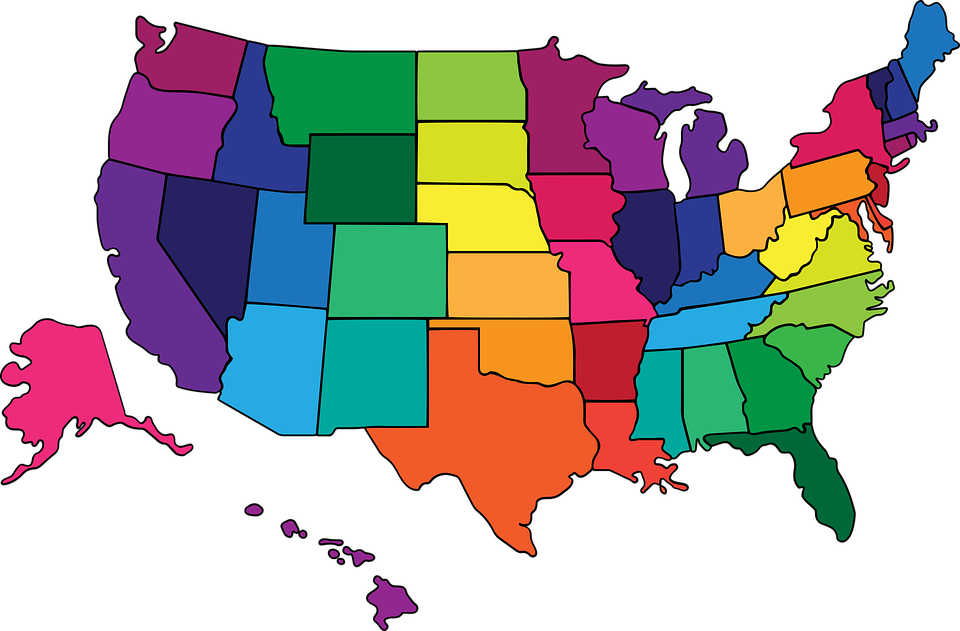 https://pixabay.com/vectors/map-united-states-usa-america-5974745/
Click Here to Return to Table of Contents
‹#›
Social Studies Electives
The following courses are potential offerings based on interest/need.


451030 AP U.S. Government & Politics						            	  1 Credit
Grade level:  12               		                       Prerequisite:  AP U.S. History or Honors U.S. History									            with a Teacher Recommendation
AP U.S. Government and Politics provides a college-level, nonpartisan introduction to key political concepts, ideas, institutions, policies, interactions, roles, and behaviors that characterize the constitutional system and political culture of the United States. Students will study U.S. foundational documents, Supreme Court decisions, and other texts and visuals to gain an understanding of the relationships and interactions among political institutions, processes, and behaviors. They will also engage in disciplinary practices that require them to read and interpret data, make comparisons and applications, and develop evidence-based arguments. In addition, they will complete a political science research or applied civics project. College credit is earned with a qualifying score on an AP exam.  *Please note that there is an additional exam fee that is set by the College Board every year.  The test fee will be anywhere from $80-$95 per AP exam.  

459902 AP Psychology									            	  1 Credit
Grade level:  11-12               					               	    Prerequisite:  Psychology
The AP Psychology course introduces students to the systematic and scientific study of human behavior and mental processes. While considering the psychologists and studies that have shaped the field, students explore and apply psychological theories, key concepts, and phenomena associated with such topics as the biological bases of behavior, sensation and perception, learning and cognition, motivation, developmental psychology, testing and individual differences, treatments of psychological disorders, and social psychology. Throughout the course, students employ psychological research methods, including ethical considerations, as they use the scientific method, evaluate claims and evidence, and effectively communicate ideas. College credit is earned with a qualifying score on an AP exam.  *Please note that there is an additional exam fee that is set by the College Board every year.  The test fee will be anywhere from $80-$95 per AP exam.

201015 Consumer Economics for Economics within Social Studies	(CCHS only)	           .50 Credit
Grade level:  9-12               					               		   Prerequisite:  None
Family finance; insurance; banking; credit purchasing; economic principles and systems; global economy; investments; decision making process.

450878 Contemporary U.S. History								              1 Credit
Grade level:  9-12               					               		   Prerequisite:  None
Contemporary U. S. History is a study of local, state and national government operations; economic issues; citizenship responsibilities; current events and historical origins; problem solving techniques.
Click Here to Return to Table of Contents
‹#›
Social Studies Electives
The following courses are potential offerings based on interest/need.
 
451031 Government and Civics (CCHS only)						           .50 Credit
Grade level:  9-12               					               		   Prerequisite:  None
Government and Civics is the study of citizenship responsibilities and government - introduction; federal, state and local government; organization and function. It also covers the study of United States voting procedures; court operations; local, state and national lawmaking.

451039 Law and Justice										           .50 Credit
Grade level:  9-12               					               		   Prerequisite:  None
Law and Justice is a study of law-civil, criminal, constitutional, and international; the legal and justice systems. Students will examine the need for rules and regulations; interpretations of the constitution, both state and federal; Supreme Court decisions; the Bill of Rights, and individual rights law, criminal law, family law, and consumer law. The study of the basic social contracts of society will enable students to understand the preferred democratic values: justice, equality, responsibility, freedom, rule of law, human rights, honesty, equity, rational process and human dignity.
  
459901 Psychology										              1 Credit
Grade level:  10-12               					               		   Prerequisite:  None
Psychology is an introduction to the basic scientific theoretical principles of individual human behavior. Students will be exposed to various topics in the field of psychology research.

451121 Sociology, General									           .50 Credit
Grade level:  9-12               					               		   Prerequisite:  None
Sociology is the scientific study of human society. It is concerned with the behavior of human beings in group situations. The study of sociology, therefore, consists of trying to understand: The basic units and institutions of social life, such as the family, schools, neighborhoods, rural and urban communities, and the many other kinds of groups with which humans identify. This group can include occupational, political, religious, ethnic, family, economic status, or ideology. The sociological perspectives focus on how those social relationships arise, why they persist, why antagonisms develop, and how they maintain social order to contribute to social change.
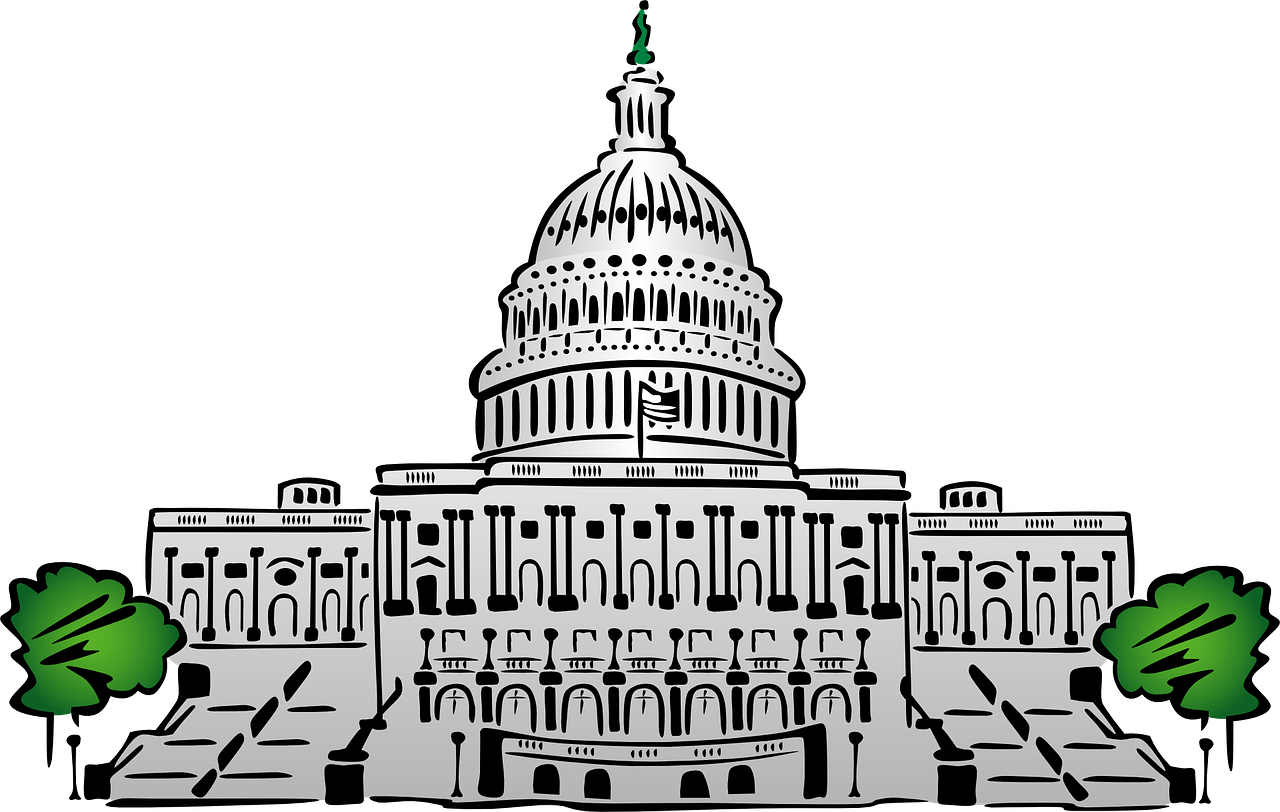 https://www.needpix.com/photo/24858/capitol-washington-political-capital-united-states-america-congress-building
Click Here to Return to Table of Contents
‹#›
Visual & Performing Arts
One (1) visual and performing arts credit is a graduation requirement.  High School Survey Course of the Visual and Performing Arts (500111) meets the graduation requirement.  Other courses that meet the Visual & Performing Arts graduation requirement include: Visual Arts - Fundamentals of Art and Design, Guitar, Music-Chorus, and Music-General Band.  Dual credit Intro. to Humanities course can be used as the required Visual and Performing Arts graduation credit (this will not be a course that qualifies for the 5-point grading scale).


500111 High School Survey Course of the Visual and Performing Arts       	 	               1 Credit
Grade Level:  9-12									                Prerequisite:  None
This course meets the state graduation requirement for visual and performing arts. This survey course includes the standards contained in the Kentucky Academic Standards (KAS) for Visual and Performing Arts. The KAS for Visual and Performing Arts incorporate the five arts disciplines of dance, media art, music, theatre and visual art. Within these five arts disciplines, students should engage with the four Artistic Processes of Creating, Performing/Presenting/Producing, Responding and Connecting. Students will achieve and move beyond the grounding in the arts achieved at the middle school level toward proficiency in the arts. Emphasis for these students should be placed on exposing students to a variety of arts through active experiences, and developing further understanding and appreciation of the historical and cultural significance of the arts. A higher emphasis on the process of responding to the arts is a natural outcome of this more general approach to art education; however engagement in the creative aspects of the arts remains critical in the general education of all students and promotes deep understanding and appreciation of the arts.
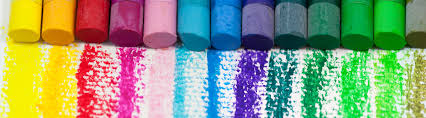 Click Here to Return to Table of Contents
‹#›
Art
500710 Visual Arts - Fundamentals of Art and Design (Formerly Art I)			   1 Credit
Grade Level:  9-12									 	    Prerequisite:  None
Meets Visual and Performing Arts graduation requirement.  Students are introduced to the basic fundamentals of artistic expression. The course includes experiences in drawing, painting, two-and three-dimensional design, sculpture, and other art forms. The course emphasizes observations, interpretation of the visual environment, visual communication, imagination and symbolism, and an introduction to various visual arts techniques and media. The focus of the course is on application of the fundamental processes of artistic expression and application of the concepts and approaches in the symbolic aspects of art and design to two- and three-dimensional problems so that they demonstrate a range of abilities and versatility with technique, problem solving, and ideation. A study of historical and contemporary art and artists from a worldwide perspective, and instruction and practice in peer review through the critique process, presentation or their, responding to art and connecting their art to the world around them are included.

500711 Comprehensive Visual Arts (Formerly Art II)			   			   1 Credit
Grade Level:  10-12	 			          Prerequisite:  Fundamentals of Art and Design 										(Must have at least a “C” average)
Students explore an art form, obtaining knowledge in that form to plan and create individual works of art based on such knowledge, while following and breaking from traditional conventions. Students examine the language, materials, media, and processes of that particular art form and the fundamental processes of artistic expression supporting a work. Advanced instruction encourages students to develop their own artistic styles. Although Comprehensive Visual Arts courses focus on creation, inclusion of the study and analysis of major artists, art movements, and styles is included. In completing this course, students consider various techniques, methods, venues, and criteria for analyzing and selecting their art for preservation and presentation, including evolving technologies when preparing and refining artwork for display.

500712 Visual Art Drawing/Painting (Formerly Art III)			   			   1 Credit
Grade Level:  10-12					         Prerequisite:  Comprehensive Visual Arts										(Must have at least a “C” average)
Students focus on the blend and relationships that occur between drawing and painting. Attention is given to two-dimensional work and utilizes one or more mediums, such as pen-and-ink, pencil, chalk, watercolor, tempera, oils, and acrylics. Students extend and refine knowledge in the creative process to visually communicate personal intent. Advanced students extend and refine knowledge in the creative process. They are encouraged to develop their own artistic styles. Students focus on making meaning by investigating and reflecting their awareness of their perceptions, knowledge, and experiences of life. The course may emphasize either drawing or painting or combine both.

500714 Visual Arts - Art Portfolio (Formerly Art IV)			   		             1 Credit
Grade Level:  11-12								              Prerequisite:  None
Art Portfolio is designed to address a variety of factors and methods including evolving technologies when preparing and refining artwork for portfolio presentation and or when deciding if and how to preserve and protect art. Students will create, select, respond to, and present work that clearly reflects newly obtained technical skills, increasing conceptual thinking and is a reflection of their personal interests and may serve as an opportunity for students to expand their expertise in a particular form or style, to explore a topic in greater detail, or to develop more advanced skills. ?Individual critique and planned peer review will help students prepare for future endeavors. This course covers any identified Visual Arts discipline. Course may be used in conjunction with an AP or IB Studio Art course.
Click Here to Return to Table of Contents
‹#›
Art
The following Art courses will be offered at CCHS only.


500722 AP 2-D Art and Design			   		  			                         1 Credit
Grade Level:  9-12				                             Prerequisite:  Visual Art Drawing/Painting 									                 AND Visual Arts - Art Portfolio
Students create a portfolio of work to demonstrate inquiry through art and design and development of materials, processes, and ideas over the course of a year. Portfolios include works of art and design, process documentation, and written information about the work presented. In May, students submit portfolios for evaluation based on specific criteria, which include skillful synthesis of materials, processes, and ideas and sustained investigation through practice, experimentation, and revision, guided by questions. Students may choose to submit any or all of the AP Portfolio Exams. College credit is earned with a qualifying score on an AP exam.  *Please note that there is an additional exam fee that is set by the College Board every year.  The test fee will be anywhere from $80-$95 per AP exam.
 
239141 Yearbook Production			   		  				             1 Credit
Grade Level:  9-12				                     Prerequisite:  Teacher Permission/Application 
Content for this course may vary. Possible topics include yearbook production, publication, format, layout, photographs and financial management. This state course code can be repeated for students that take multiple years of this course.

500615 Visual Art Multi Media		   		  				  	             1 Credit
(Yearbook 2 for students who have taken Yearbook Production)	
Grade Level:  9-12				                     Prerequisite:  Teacher Permission/Application 
The creative and conceptual aspects of designing and producing media arts experiences, products and services that combine imagery, text, sound, motion, interactivity and/or virtuality into a unified presentation. Typical course topics include: aesthetic meaning, appreciation and analysis; composition, development, processing and programming of combined physical, interactive and virtual experiences and environments; their presentation, transmission, distribution and marketing; as well as contextual, cultural, and historical aspects and considerations.

Special Topics Art/Independent Study   		  				  	             1 Credit
Grade Level:  12				                     		       Prerequisite:  Art Teacher Approval 
This course content will be determined by individual student ability and interest.
Click Here to Return to Table of Contents
‹#›
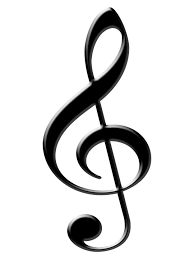 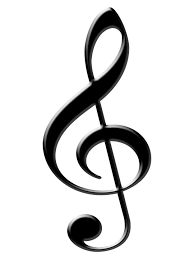 Music
Instrumental Music

500913 Music - General Band						       		       	              1 Credit
Grade Level:  9-12	    			        			               Prerequisite:  Teacher Approval
This course meets the state graduation requirement for visual and performing arts. Courses in General Band are designed to promote students' technique for playing Brass, Woodwind, and Percussion instruments and cover a variety of band literature styles (e.g., Concert, Marching, Orchestral, and Modern) primarily for performances and also include experiences in creating and responding to music. These courses teach students the appropriate care, handling, and maintenance of musical instruments. Band courses may be offered on multiple skill levels to accommodate student proficiency. General Band courses may include marching activities for a portion of the year. This course is co-curricular. This state course code can be repeated for students that take multiple years of this course. There is a fee for this course.

500920 Music - Contemporary Band/Jazz Instrumental Ensemble    			              1 Credit
Grade Level:  9-12					           		               Prerequisite:  Teacher Approval
This course meets the state graduation requirement for visual and performing arts. Students study and perform a variety of contemporary or popular styles, such as traditional jazz, jazz improvisation and rock. These courses also cultivate students' technique on instruments appropriate to the style(s) performed -- brass, woodwind, string, percussion instruments, and/or electronic. These ensembles may include both instrumental and vocal music. Coursework provides students with opportunities for growth through rehearsal and performance, improvisation, or creating and performing their own compositions and also include experiences in responding to music. These courses teach students the appropriate care, handling, and maintenance of musical instruments. This course is co-curricular.  Courses are offered on multiple levels to accommodate proficiency.

500923 Music - Guitar						       		        	                         1 Credit
Grade Level:  9-12					           		               Prerequisite:  Teacher Approval
This course meets the state graduation requirement for visual and performing arts. Students explore the fundamentals of music and guitar-playing techniques, such as strumming and chords. These courses may also include more advanced guitar-playing techniques. Coursework may also apply to Banjo, Bass, Dulcimer, Mandolin, Ukulele and other plucked string instruments. Formal and informal performances are included as part of the instructional program as well as experiences in creating and responding to music. These courses teach students the appropriate care, handling, and maintenance of musical instruments. Courses are offered on multiple levels to accommodate proficiency. There is a fee for this course.
Click Here to Return to Table of Contents
‹#›
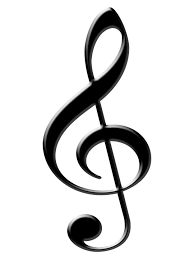 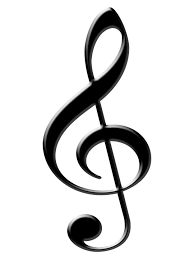 Music
Instrumental Music (Continued)

500921 Music - Chamber or Small Instrumental Ensembles (Percussion Ensemble/Color Guard)           											              1 Credit
Grade Level:  9-12					           		              Prerequisite:  Teacher Approval
This course meets the state graduation requirement for visual and performing arts. Students study and perform a variety of traditional styles such as traditional chamber music, and contemporary or popular styles, such as jazz and rock, while also cultivating students' technique on instruments appropriate to the style(s) performed -- brass, woodwind, string, percussion instruments, and/or electronic. Courses typically range in size from 2 to 20 performers. Coursework provides students with opportunities for growth through rehearsal and performance, improvisation, or creating and performing their own compositions and also responding to music. These courses teach students the appropriate care, handling, and maintenance of musical instruments. Courses are offered on multiple levels to accommodate proficiency. This course is co-curricular. There is a fee for this course.

500922 Music - Piano/Keyboard (HHS only)					                                     1 Credit
Grade Level:  9-12					           		              Prerequisite:  Teacher Approval
This course meets the state graduation requirement for visual and performing arts.  Piano/Keyboard courses develop fundamentals of music including music reading and use of the elements of music along with keyboard playing techniques for piano and/or electronic keyboard instruments. As students develop performance skills, techniques and music literature become more advanced. This is an introductory course. There is a fee for this course.
Click Here to Return to Table of Contents
‹#›
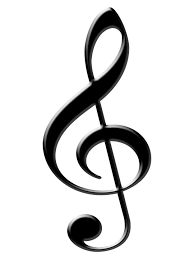 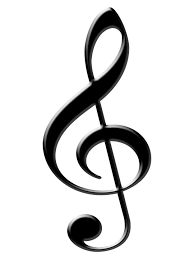 Music
Vocal Music

500926M (Male)/500926F (Female) Music - Vocal Ensemble				              1 Credit
Grade Level:  9-12					            Prerequisite:  Audition and Teacher Approval
This course meets the state graduation requirement for visual and performing arts. This class is open to vocal students interested in learning advanced vocal techniques.. This group performs in at least two major concerts each year. This performance class may require rehearsals and performances after school hours. This course is co-curricular.  There is a fee for this course.

500926-1 Music - Chorus/Adv. Choir/Concert Choir/Vocal Ensemble  		              1 Credit
Grade Level:  9-12					             Prerequisite: Audition and Teacher Approval
This course meets the state graduation requirement for visual and performing arts.This course will consist of classroom singing with mandatory public performances for assessment.  Basic fundamentals of music reading and performance will be taught and developed (sight singing, rhythm comprehension, pitch matching, etc).  It is not necessary for the enrolling student to be able to read music.  Enrollment in this choir qualifies students for Junior All-State and Sr. High All State auditions.  Students are offered the opportunity to participate in all KMEA activities (solo and ensembles) upon recommendation from the director.  Each student is given a fall and spring calendar of performance requirements.  Grade evaluation includes mandatory attendance at all calendar events. 

Students develop vocal skills in the context of a large choral ensemble as a means to study and perform a variety of styles. These courses are designed to develop students' vocal techniques and their ability to sing parts and include experiences in creating and responding to music. Courses are offered on multiple levels to accommodate proficiency. There is a fee for this course.

500926-2 Music - Chamber Choir						  		              1 Credit
Grade Level:  9-12					             Prerequisite: Audition and Teacher Approval
This course meets the state graduation requirement for visual and performing arts.This course will consist of classroom singing with mandatory public performances for assessment.  Basic fundamentals of music reading and performance will be taught and developed (sight singing, rhythm comprehension, pitch matching, etc).  Enrollment in this ensemble requires music reading ability, aural skills, and a basic understanding of music theory. Participants will be required to audition for district and state level Honor Choirs.

Students develop vocal skills in the context of a small choral ensemble as a means to study and perform a variety of styles. These courses are designed to develop students' vocal techniques and their ability to sing parts and include experiences in creating and responding to music. This is an advanced level course. There is a fee for this course.
Click Here to Return to Table of Contents
‹#›
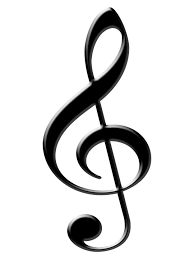 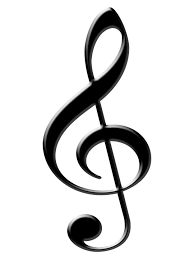 Music
Vocal Music (Continued)

500925 Music - Chorus								               		   1 Credit
Grade Level: 9-12									                 Prerequisite: None
This course meets the state graduation requirement for visual and performing arts.  Vocal Ensemble courses are intended to develop vocal techniques and the ability to sing part in specialized vocal ensemble such gospel and show. These courses may include the development of solo singing ability. One or several ensemble literature styles may be emphasized. Course covers the structures, humanities, purposes, processes, and interrelationships of the arts as they apply to music.  All members of the Choir will be required to participate in ALL performances, including state and national, and community events.  This is a performance class and will require rehearsals and performances after school hours. There is a fee for this course.

Non- Ensemble Classes 

500941 Music - Recording and Production/Digital Sound Design			               1 Credit 
Grade Level: 9-12									                Prerequisite:  None
This course meets the state graduation requirement for visual and performing arts. Students learn and apply skills in music recording techniques, music editing, mixing and creating finished musical recordings for a variety of purposes including the creative and conceptual aspects of designing and producing sound for the variety of multimedia and popular musical forms, including: artistic and experimental presentations and/or installations; soundtracks for moving image; interactive, immersive and performance media, etc. Typical course topics include: aesthetic meaning, appreciation and analysis of sound and music; processes of development including: composition, sound physics, programming and synthesis; techniques, forms and technologies; production and postproduction methods, tools and processes; sound performance and presentation, transmission, distribution and marketing; as well as contextual, cultural, and historical aspects and considerations. These courses include classroom settings at the school or workplace/internship experiences in professional recording studios. Students will also perform compositions formally or informally and respond to music.

500928 Music Theory						       		       	 	               1 Credit
Grade Level:  9-12		                 Prerequisite:  Teacher Recommendation or Teacher Approval
Music Theory courses provide students with an understanding of the fundamentals of music and include one or more of the following topics: melody, harmony, composition, arrangement, analysis, aural development, and sight reading.

500929 AP Music Theory									  	               1 Credit
Grade Level:  11-12					          Prerequisite:  Teacher Recommendation
The AP Music Theory course corresponds to one or two semesters of a typical introductory college music theory course that covers topics such as musicianship, theory, musical materials, and procedures. Musicianship skills, including dictation and other listening skills, sight singing, and harmony, are considered an important part of the course. Through the course, students develop the ability to recognize, understand, and describe basic materials and processes of tonal music that are heard or presented in a score. Development of aural skills is a primary objective. Performance is also part of the curriculum through the practice of sight singing. Students understand basic concepts and terminology by listening to and performing a wide variety of music. Notational skills, speed, and fluency with basic materials are also emphasized. College credit is earned with a qualifying score on an AP exam.
Click Here to Return to Table of Contents
‹#›
Theatre
500511 Introduction To Theatre	 	       		         				            1 Credit
Grade Level:  9-12					           			                        Prerequisite:  None
This course meets the state graduation requirement for visual and performing arts. Introduction to Theatre is designed to develop a knowledge of theatrical concepts and techniques that will enable students to create new theatre pieces (work-in-progress/complete), perform existing theatre works and respond to both studio exercises and performances. Introduction to Theatre covers multiple styles of dramatic literature and uses a variety of connections to historical and cultural contexts. Introduction to Theatre sets the stage for both a performance and a technical theatre emphasis and students engage on a basic level with skills and knowledge in and of: acting and improvisation, theatre design and technology, theatre history and appreciation, dramatic literature and critique, and theatre administration.

500533 Theatre - Musical Theatre		                                   		 		1 Credit
Grade Level:  9-12				        	          Prerequisite:  Audition and Teacher Approval
This course meets the state graduation requirement for visual and performing arts. Students experience various aspects of musical theater, including auditioning, singing, acting, and dancing. They review the history and evolution of musical theater, its literature and artists, and styles of composition and vocal presentation. Students work collaboratively on performances, including solo, duet, and ensemble work. These courses may also provide a discussion of career and post-secondary placement opportunities. This is a performance class and will require rehearsals and performances after school hours.  There is a fee for this course.


500513 Theatre - Acting/Performance		                                   			1 Credit
Grade Level:  9-12				        			Prerequisite:  Introduction To Theatre 
This course meets the state graduation requirement for visual and performing arts. Students develop experience and skill development in one or more aspects of theatrical production, concentrating on acting and performance skills. Introductory courses explore fundamental techniques. Advanced courses focus on extending and refining technique, expanding students' exposure to different types of theatrical craft and traditions from varied social/historical contexts, and increasing their participation in publicly staged productions. This is a performance class and will require rehearsals and performances after school hours. These courses may also provide a discussion of career and post-secondary placement opportunities.
Click Here to Return to Table of Contents
‹#›
Wellness
*SPECIAL NOTE:  Students may enroll in only one (1) P.E. class per semester unless approved by the grade level administrator.

340133 Health Education I (To be paired with Physical Education I)			           .50 Credit
Grade Level:  9										   Prerequisite:  None
This course is designed to give students the opportunity to learn through a comprehensive sequentially planned Health Education program in accordance with the Kentucky Academic Standards for High School Health Education. The emphasis of this course is to teach students the ability to access, understand, appraise, apply and advocate for health information and services in order to maintain or enhance one's own health and the health of others.  (NOTE:  CPR Education is included in this course.)

340216 Physical Education I (To be paired with Health Education I) 			           .50 Credit
Grade Level:  9										   Prerequisite:  None
This course is designed to give students the opportunity to learn through a comprehensive sequentially planned Physical Education program in accordance with the Kentucky Academic Standards for High School (9th-12th Grade) Physical Education. The emphasis of this course is to provide students with the skills, knowledge, attitude and confidence to be active for a lifetime. Students will have the opportunity to develop skills in fitness/conditioning activities, individual/team sports and recreational activities. Students will learn how lifetime physical activity contributes to optimal physical, mental, emotional and social health.

340219 Advanced Physical Education		        						  1 Credit
Grade Level:  9-12				                     Prerequisite:  Physical Education I; In addition, 									       HHS requires Instructor’s Signature
This course is designed to be an extension of Physical Education I to provide students with the advanced skills, knowledge, attitude and confidence to be active for a lifetime. This state course code can be repeated for students that take multiple years of this course.
 
340214 Fitness Conditioning		        								  1 Credit
Grade Level:  9-12							          Prerequisite:  Physical Education I
This course emphasizes conditioning activities that help develop muscular strength, muscular endurance, flexibility and cardiorespiratory endurance.
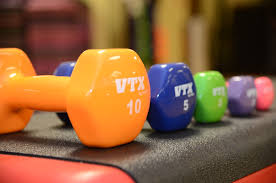 Click Here to Return to Table of Contents
‹#›
World Language
161108 High School World Languages 1 - Spanish OR					             1 Credit
161108-H Honors High School World Languages 1 - Spanish
Grade Level:  9-12									              Prerequisite:  None
High School course. Introductory course. It engages students in the target language with developmentally appropriate activities to acquire the language necessary to communicate (interpret, exchange, and present information, concepts and ideas both within the classroom and beyond on a variety of topics including connections to other subject areas). Cultural aspects are typically included in order to understand the relationship among the products, practices and perspectives of the target language's culture. In addition, students develop insight into their own language and culture.  It is recommended that students enrolling in Honors have an A/B average.

161109 High School World Languages 2 - Spanish OR					             1 Credit
161109-H Honors High School World Languages 2 - Spanish
Grade Level:  9-12								                  Prerequisite:  Spanish 1
High School course. Intermediate course. It engages students in the target language with developmentally appropriate activities to acquire the language necessary to communicate and the skills necessary to perform interpersonal, interpretive and presentational communicative tasks; interpret, exchange, and present, information, concepts and ideas both within the classroom and beyond on a variety of topics including connections to other subject areas; and understand the relationship among the products, practices and perspectives of other cultures. In addition, students develop insight into their own language and culture.  Honors requires at least a B average in Spanish 1 and teacher recommendation.
Click Here to Return to Table of Contents
‹#›
Other Electives
239141 Yearbook Production	     		                     			 	                          1 Credit 
Grade Level:  9-12					                     Prerequisite:  Teacher Recommendation
Content for this course may vary. Possible topics include yearbook production, publication, format, layout, photographs and financial management. This state course code can be repeated for students that take multiple years of this course.  Yearbook Production is offered in the Art Department at CCHS and the Business Department at HHS.   

906010 Peer Tutoring    		        							                 .50 - 1 Credit
Grade Level:  12					           			         	               Prerequisite:  None
This course is designed to train students in effective peer tutoring skills and provide experiences in peer tutoring.

909020 Office/Teacher Aide	        							    	              0 Credit
Grade Level:  12					           			         	               Prerequisite:  None
This course must be assigned to a certified individual  This course is a nonbearing credit course.  It is only available to seniors that are Postsecondary Ready.

960001 Dual Credit Placeholder        							    	              0 Credit
Grade Level:  11-12					           			               Prerequisite:  None
The state course code 960001 should be used only as a credit recovery placeholder within the standard day schedule of Infinite Campus. State course code 960001 should be used when a student is attempting to make up missed or failed credit opportunities through an online provider. Once verification of enrollment has taken place by the high school and the student, the credit recovery placeholder code can be used for scheduling students during the standard day.

Course description from the Searchable Database:  This state course code can be used as a placeholder within the standard day schedule of Infinite Campus for students completing digital learning coursework that does not follow a traditional school schedule. The actual coursework the student is completing should be scheduled outside of the standard day.
Click Here to Return to Table of Contents
‹#›
Dual Credit
Students must complete a CCPS Dual Credit Application and submit to his/her high school counselor prior to enrolling in dual credit courses.  The Dual Credit Criteria is listed on the CCPS Dual Credit Application.
Hopkinsville Community College Dual Credit Courses
*Degree Programs - AS: Assoc. Of Science; AA: Assoc. Of Art; AAS: Assoc. Of Applied Science
Click Here to Return to Table of Contents
‹#›
Dual Credit
Students must complete a CCPS Dual Credit Application and submit to his/her high school counselor prior to enrolling in dual credit courses.  The Dual Credit Criteria is listed on the CCPS Dual Credit Application.
Hopkinsville Community College Dual Credit Courses (Continued)
*Degree Programs - AS: Assoc. Of Science; AA: Assoc. Of Art; AAS: Assoc. Of Applied Science
Click Here to Return to Table of Contents
‹#›
Dual Credit
Students must complete a CCPS Dual Credit Application and submit to his/her high school counselor prior to enrolling in dual credit courses.  The Dual Credit Criteria is listed on the CCPS Dual Credit Application.
Murray State University Dual Credit Courses
Click Here to Return to Table of Contents
‹#›
What Is Career & Technical Education?ed Course Options - English and Math
Career & Technical Education
Our goal is to prepare students to make a successful transition to postsecondary education, work or military.  Career and Technical Education (CTE) is an essential component to making our goal a reality.  We offer over 30 CTE pathways to assist students in career exploration, career preparation, and leadership development.  Through CTE pathways, students have the opportunity to participate in co-curricular organizations, project-based learning, and work-based learning.  We encourage all students to earn an industry certification in their CTE pathway.  The following pages represent the CTE pathways that CCPS offers.  Each pathway is lists the required courses, dual credit and industry certification opportunities. 

Co-Curricular Opportunities

As a Career and Technical Education (CTE) Pathway student you have opportunities to expand the learning experience through Career and Technical Student Organizations (CTSO) such as Educators Rising, FBLA, FCCLA, FFA, HOSA, TSA, and SkillsUSA.  In addition, other CTE related organizations include STLP and VEX Robotics.  All students enrolled in a CTE Pathway are encouraged to participate in the pathway CTSO.  Students have the opportunity to network with other career specific students and professionals across the state and nation as they attend and compete at the regional, state, and national conferences. 










Are you interested in taking your education to the next level?  Would you like to experience working in the career that you are preparing for?  If so, then FUSION is for YOU!!

FUSION is Christian County Public Schools’ (CCPS) work-based learning program.  It encompasses all forms of work-based learning (WBL)--cooperative education (co-op), internships, and youth apprenticeships.  FUSION is a partnership with the Christian County Chamber of Commerce and the Southwestern Kentucky Economic Development Council.  The mission of FUSION is to educate and train CCPS students for a lifelong career journey and create a sustainable workforce for Hopkinsville/Christian County.   

See our Fusion WBL Program page for more information.
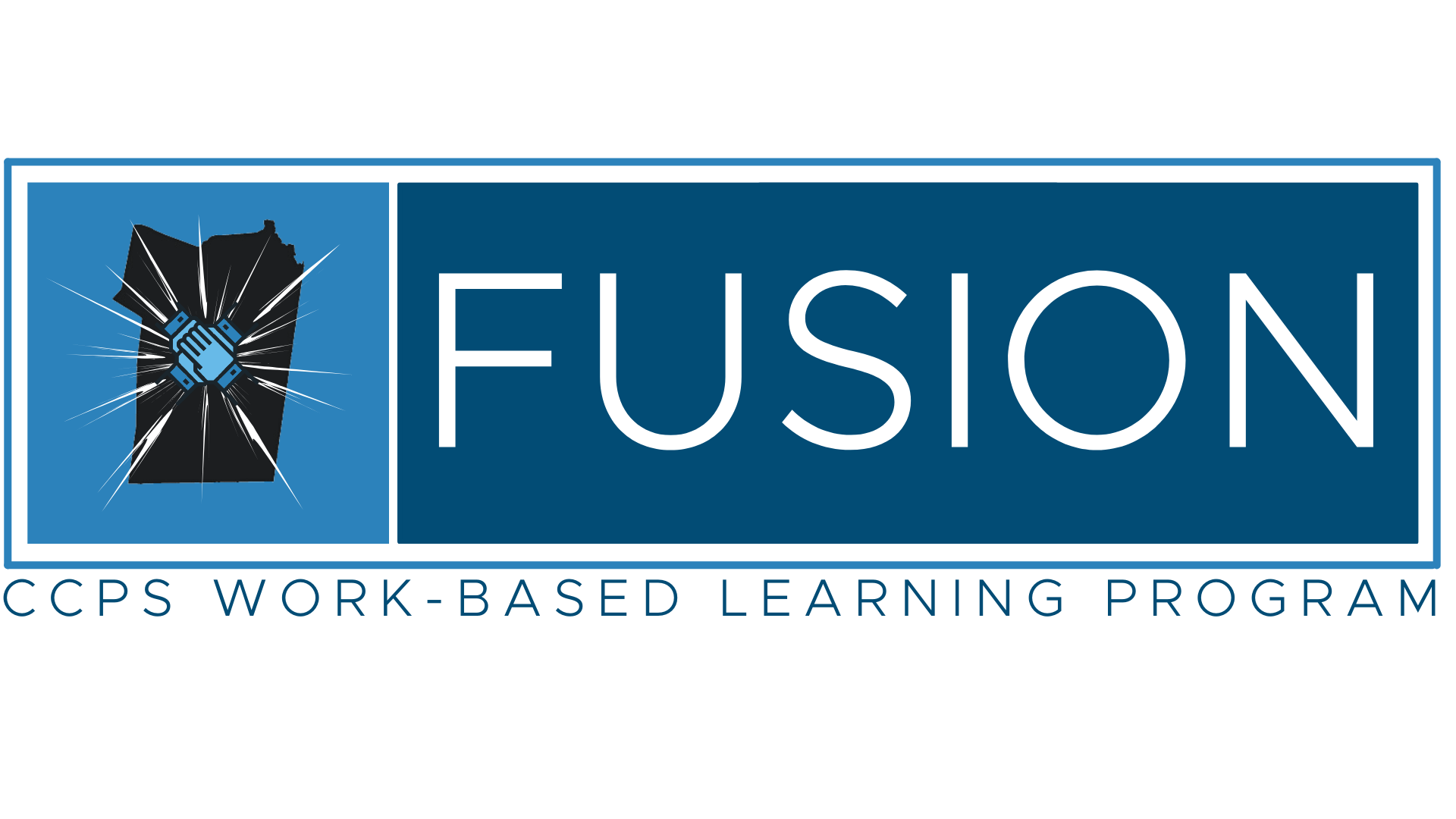 ‹#›
Career Pathways - Located at CCHS and/or HHS
Career Pathways
Career Pathways Located at CCHS and HHS

Agriculture Career Pathways
Agribusiness Systems
Ag Power, Structural & Technical Systems
Animal Science Systems
Food Science & Processing Systems
Horticulture & Plant Science Systems

Business and Marketing Career Pathways
Accounting
Administrative Support 
Management and Entrepreneurship
Marketing

JROTC Career Pathway
Army JROTC

Career Pathways Located at HHS

Family & Consumer Sciences Career Pathways
Consumer & Family Services
Early Childhood Education 

Gateway Academy Career Pathway Located at CCHS and HHS 

Culinary and Food Services
‹#›
Career Pathways
Career Pathways located at Gateway Academy
Career Pathways Located at Gateway Academy’s Technology Campus

Automotive Education Career Pathway
Automotive Maintenance & Light Repair Technician

Computer Science Career Pathways
Computer Programming
Cyber Engineering
Information & Support Services

Engineering Career Pathways
Aerospace Engineering
Civil Engineering
Electrical/Electronic Engineering
Mechanical Engineering

Industrial Maintenance Technology (IMT) Career Pathway
Maintenance Machinist

Media Arts Career Pathway
Graphic Design

Welding Technology Career Pathway
Welder - Entry Level

Career Pathways Located at Gateway Academy’s Health Science Campus

Education and Training Pathway
Teaching and Learning 

Health Science Career Pathways
Allied Health
EKG Technology/Technician
Emergency Medical Technician
Medical Administrative Assisting
Patient Care Technician
Pharmacy Technician
Phlebotomy Technician
Pre-Nursing
Biomedical Sciences
‹#›
Agriculture Pathways - Descriptions
Agriculture Pathways

Descriptions
See Career Pathway Grid for Course Sequence

Agribusiness Systems

Agribusiness systems contribute to the production, processing, marketing, distribution, financing and development of agricultural commodities and resources. This includes food, fiber, wood products, natural resources, horticulture and other plant and animal products and services. Agribusiness is a high-tech industry that uses satellite systems, computer databases and spreadsheets, biotechnology and many other innovations to increase efficiency and profitability.

Agricultural Power, Structural, Technical Systems  

The Agricultural Power, Structural, Technical Systems pathway is built on the application of concepts in engineering, hydraulics, pneumatics, electronics, power, structures, and controls to the field of agriculture. Students design agricultural structures as well as machinery and equipment, while utilizing safe practices of operation and maintenance. 

Animal Science  

This pathway focuses on the scientific principles that underline the breeding, care, and management of agricultural animals and the production, processing, and distribution of agricultural animal products. This includes developing better, more efficient ways of producing and processing meat, poultry, eggs and dairy products, as well as studying genetics, nutrition, reproduction, growth and development of animals.

Horticulture & Plant Science  

This pathway focuses on the scientific principles that underlie the breeding, cultivation, and production of agricultural plants, and the production, processing, and distribution of agricultural plant products. Includes instruction in the plant sciences, crop cultivation and production, and agricultural and food products processing.

Food Science and Processing Systems

This pathway focuses on the application of biological, chemical, and physical principles to the study of converting raw agricultural products into processed forms suitable for direct human consumption, and the storage of such products. Human health and safety related to food processing and consumption are continually addressed in this pathway.

https://education.ky.gov/CTE/cter/Documents/2021-2022_CTE_POS.pdf
‹#›
*The complete Food Science & Processing Systems Pathway will begin with the 2022-2023 incoming freshmen.
**These two courses may be offered on a rotating bases.

Agriculture students will develop communication and leadership skills through the career and technical student organization, Future Farmers of America (FFA).
Click Here to Return to Table of Contents
‹#›
Agriculture
030715 Principles of Agricultural Science and Technology			                    1 Credit
Grade level:  9	               					                     	         Prerequisite:  None
This course provides instruction in the foundations of various segments of the agricultural industry. Agricultural career opportunities will be emphasized. Animal science, plant and land science, and agricultural mechanics skills will be the focus of the curriculum. The selection and planning of a supervised agricultural experience program and related record keeping will be presented. Leadership development will be provided through the National FFA Organization. Students will receive personal guidance and counseling with preparatory instructional program selection.

020501 Animal Science			                    						        1 Credit
Grade level:  10-12	      Prerequisite:  Principles of Agricultural Science and Technology
Animal Science develops basic knowledge and skills pertaining to animal identification, selection, nutrition, reproduction and genetics, health management, and marketing of farm and companion animals commonly produced in Kentucky. The latest production technologies, as well as biotechnological applications, will be included. Leadership development will be provided through the National FFA Organization. Each student will be expected to have a supervised agricultural experience program.
 
020511 Veterinary Sciences			                    					        1 Credit
Grade level:  10-12	      Prerequisite:  Principles of Agricultural Science and Technology
Veterinary science topics include safety, sanitation, anatomy and physiology, clinical exams, hospital procedures, parasitology, posology, laboratory techniques, nutrition, disease, office management, and animal management. Careers are also explored. Leadership development will be provided through the National FFA Organization. Each student will be expected to have an agricultural experience program.

010641 Greenhouse Technology			                  				        1 Credit
Grade level:  10-12	      Prerequisite:  Principles of Agricultural Science and Technology
Greenhouse Technology provides instruction in greenhouse structures and greenhouse environment regulations. Plant growth and development and propagation are included as well as production and maintenance of bedding and container produced plants. Fundamental principles of vegetable production and commercial production of vegetable crops as well as marketing of horticulture products may be included. Leadership development will be provided through the National FFA Organization. Each student will be expected to have a supervised agricultural experience program.
Click Here to Return to Table of Contents
‹#›
Agriculture
010241 Agriculture Construction Skills	                  				        	        1 Credit
Grade level:  10-12	      Prerequisite:  Principles of Agricultural Science and Technology
This course prepares students to construct and maintain agricultural structures and equipment. Develops basic skills such as: tool identification, interpreting plans, calculating a bill of materials, electrification, carpentry, welding, metal fabrication, plumbing and masonry. Leadership development will be provided through the National FFA Organization. Each student will be expected to have a supervised agricultural experience program.

010611 Introduction to Greenhouse and Crop Production	             	        	        1 Credit
Grade level:  10-12	      Prerequisite:  Principles of Agricultural Science and Technology
Introduction to Greenhouse and Crop Production develops basic scientific knowledge and skills pertaining to management of soil and its effects on human and animal food and fiber production, the environment, and meeting basic needs of life. The relationship of soil to plant growth and horticulture will be emphasized. Plant anatomy, reproduction, growth, health, and current biotechnological advances will be included. Leadership development will be provided through the National FFA Organization. Each student will be expected to have a supervised agricultural experience program.

010131 Agribusiness/Farm Management	                  				        	        1 Credit
Grade level:  10-12	      Prerequisite:  Principles of Agricultural Science and Technology
This course introduces the free enterprise system, the study of economic principles, risk management, business law, budgets, finance, recordkeeping, and careers in agribusiness. Basic skills will be developed to manage a farm or agribusiness. Content will include managing production and inventory, equipment, credit and taxes, market analysis and developing a business plan. Leadership development will be provided through the National FFA Organization. Each student will be expected to have a supervised agricultural experience program.

010111 Agriculture Sales & Marketing	                  				        	        1 Credit
Grade level:  10-12	      Prerequisite:  Principles of Agricultural Science and Technology
This course provides an introduction to agricultural sales and marketing. Course material will include competition in the agriculture marketplace, marketing decisions, types of markets, contracting, government programs and regulations, personal development, employee and employer responsibilities, communications, promotion strategies, records, files, purchasing materials, stocking, selling, and business account procedures. Leadership development will be provided through the National FFA Organization. Each student will be expected to have a supervised agricultural experience program.
Click Here to Return to Table of Contents
‹#›
Agriculture
020503 Small Animal Technology    		        	        				              .50  Credit
Grade level:  10-12	     Prerequisite:  Principles of Agricultural Science and Technology
Offered 1st Semester with Equine Science, second semester.  This course develops scientific knowledge, management practices, and marketing strategies in small and specialty animal technology. The curriculum includes identification, anatomy, physiology, nutrition, health, selection, and care of small animals. Species addressed typically include dogs, cats, rabbits, companion birds, ostriches, emus, tropical fish, and fur bearers. Content will be enhanced with appropriate applied scientific laboratory activities. Leadership development will be provided through the National FFA Organization. Each student will be expected to have a supervised agricultural experience program

020510 Equine Science    		        	        				         	              .50  Credit
Grade level:  10-12	     Prerequisite:  Principles of Agricultural Science and Technology
Offered 2nd Semester, with Small Animal Technology first semester.  Equine Science develops knowledge and skill pertaining to breed identification and selection, anatomy, physiology, nutrition, genetics and reproductive management, training principles, grooming, health disease, parasite control, and sanitation practices. Leadership development will be provided through the National FFA Organization. Each student will be expected to have an agricultural experience program.

010212 Agriculture Power & Machinery Operation		         	          		       1 Credit
Grade level:  10-12	     Prerequisite:  Principles of Agricultural Science and Technology
This course provides instruction and hands-on experience in basic principles of agricultural machinery assembly, operation, maintenance, service repair and safety. Leadership development will be provided through the National FFA Organization. Each student will be expected to have a supervised agricultural experience program.
010121 Agriculture Employability Skills      	        				         	                   1 Credit
Grade level:  10-12	     Prerequisite:  Principles of Agricultural Science and Technology
Agriculture Employability Skills provides opportunities to develop skills in: job searching, preparing resumes, writing letters of application, job interview, attitude, communicating effectively, human relations and accepting responsibilities. Leadership development will be provided through the National FFA Organization. Each student will be expected to have a supervised agricultural experience program.
030790 Agricultural Education Co-op  					              	     2 CreditsGrade level:  12				        Prerequisites:  Meet Fusion WBL Program CriteriaCooperative Education for CTE courses indicated within the KY Department of Education provide supervised work site experience related to the student's identified career major. Students who participate receive a salary for these experiences, in accordance with local, state and federal minimum wage requirements.
Click Here to Return to Table of Contents
‹#›
Agriculture
Dual Credit Through Murray State University

The following Murray State University Course require tuitions/fees to be paid by the student.  Courses may qualify for the Work Ready Scholarship, if student applies and is granted the scholarship.  Students must meet MSU dual credit criteria.          

AGR 100  MSU Animal Science  			     1 High School Credit/3 Hours College Credit
(020502 - Animal Technology)  			 Prerequisites:  3.0 GPA, Racer Academy Online Admissions,Grade level:  11-12			                                                             Guidance Counselor Permission Form      
This is a basic course in animal science including the importance and place of livestock in agriculture; types, market classes and grades of beef, sheep, poultry and swine; origin and characteristics of breeds; and the judging of beef, sheep and swine.  CCHS offers this course in the Fall Semester of the Senior Year.  Murray State University Racer Academy

AGR 140  MSU Plant Science  			     	     1 High School Credit/3 Hours College Credit
(010610 - Crop Technology)  			 Prerequisites:  3.0 GPA, Racer Academy Online Admissions,Grade level:  11-12				                                           Guidance Counselor Permission Form      
A study of general plant science principles including basic plant anatomy, physiology and interactions with the surrounding environment.  CCHS offers this course in the Spring Semester of the Senior Year.  Murray State University Racer Academy

AGR 182  MSU Intro. To Pre-Vet Science	   	     1 High School Credit/3 Hours College Credit
(020511 - Veterinary Science)  			 Prerequisites:  3.0 GPA, Racer Academy Online Admissions,Grade level:  11-12				                                               Guidance Counselor Permission Form      
Course examines basic principles of veterinary science, including breeds, biology, veterinary tools parasitology, office management, animal control, and basic clinical exam techniques for large and small animals. The purpose of this course is to provide upperclassmen agricultural education students, at the high school level, with an introduction to the basic principles of veterinary science. This requires students to understand the biology of both large and small breeds of animals, as well as specifics related to the area of veterinary medicine. This class will build a foundation for those high school students interested in the area of veterinary science while serving as a dual credit course to gain elective credit through Murray State University.  Murray State University Racer Academy

AGR 199 MSU Contemporary Issues   	        	     1 High School Credit/3 Hours College Credit
Grade level:  11-12	                                   Prerequisites:  3.0 GPA, Racer Academy Online Admissions,										      Guidance Counselor Permission Form  
A course designed to increase the understanding, awareness, and critical analysis of contemporary agricultural issues and their effect upon the social, political, economic and cultural aspects of society. Topics will include environmental, bio-technology, animal, crop, career, economy and trade, agricultural policy, food quality/safety and international agriculture issues.  Murray State University Racer Academy
Click Here to Return to Table of Contents
‹#›
Business & Marketing Pathways - Descriptions
Business & Marketing Pathways

Descriptions
See Career Pathway Grid for Course Sequence

Accounting

This pathway generally prepares individuals to practice the profession of accounting and to perform related business functions. Includes instruction in accounting principles and theory; financial accounting; managerial accounting; cost accounting; budget control; tax accounting; legal aspects of accounting; auditing; reporting procedures; statement analysis; planning and consulting; business information systems; accounting research methods; professional standards and ethics; and applications to specific for-profit, public, and non-profit organizations.

Administrative Support  

This pathway is designed to provide students an advanced level experience that will propel them into the 21st century business world as they serve in positions such as college interns, administrative assistants, graduate assistants, and office managers. Instruction includes areas of fundamental business procedures, human resource management, time management software, workstation management, travel planning, financial reporting, payroll, mail procedures, effective communication skills, and ethical decision-making skills.

Management and Entrepreneurship  

This pathway generally prepares individuals to plan, organize, direct, and control the functions and processes of a firm or organization. Includes instruction in management theory, human resources management and behavior, accounting and other quantitative methods, purchasing and logistics, organization and production, marketing, and business decision making. 

Marketing  

This pathway generally prepares individuals to undertake and manage the process of developing consumer audiences and moving products from producers to consumers. Includes instruction in buyer behavior and dynamics, principle of marketing research, demand analysis, cost-volume and profit relationships, pricing theory, marketing campaign and strategic planning, market segments, advertising methods, sales operations and management, consumer relations, retailing and applications to specific products and markets.
Business and Marketing students will develop communication and leadership skills through the career and technical student organization, Future Business Leaders of America (FBLA).
https://education.ky.gov/CTE/cter/Documents/2021-2022_CTE_POS.pdf
‹#›
Business and Marketing students will develop communication and leadership skills through the career and technical student organization, Future Business Leaders of America (FBLA).
Click Here to Return to Table of Contents
‹#›
Business
Students who complete at least two courses in one of the areas below will be eligible to take the Industry Certification or End of Program Assessment (EOPA) exam.  Students who earn a passing score will be considered “Postsecondary Ready.”  Earning an industry certification or passing the EOPA exam is an excellent addition to any college application resume. 

060122 Accounting and Finance Foundations      				         	          		 1 Credit
Grade level:  10-12	 						      Prerequisite:  Digital Literacy
This course will provide an introduction to both areas of accounting and finance. Topics will include banking, credit, financial literacy, career exploration, spreadsheet usage, and technical writing. The major focus of the course is on the accounting cycle and the communication of financial information to decision-makers. The accounting principles taught in this course are based on a double-entry system and include preparing bank reconciliations, payroll taxes, and financial statements. Detailed career exploration in the various fields of accounting will be available. Leadership development will be provided through FBLA.

070125 Advanced Accounting (Offered at HHS)    				         	          		 1 Credit
Grade level:  11-12	 			   Prerequisite:  Accounting & Finance Foundations									       and Instructor Permission
This course uses an integrated approach to teach accounting.  Students first learn how businesses plan for and evaluate their operating financing, and investing decisions and how accounting systems gather and provide data to internal and external decision makers.  This year-long course covers all the learning objectives of a traditional college level financial accounting course, plus those from a managerial accounting course.  Topics include an introduction to accounting, accounting information systems, time value of money accounting for merchandising firms, sales and receivables, fixed assets, debt, and equity.  Other topics include statement of cash flows, financial ratios, cost-volume profit analysis, and variance analysis. Leadership development will be provided through FBLA. 
 
060111 Business and Marketing Essentials				         	          	 	 	 1 Credit
Grade level:  11-12	 						      		  Prerequisite:  None
Business and Marketing Essentials is an introductory business and marketing course which enables students to acquire a realistic understanding of business processes and activities. Students examine fundamental economic concepts, the business environment, and primary business activities. They develop an understanding of and skills in such areas as customer relations, economics, emotional intelligence, financial analysis, human resources management, information management, marketing, operations, professional development, and strategic management. Throughout the course, students are presented with ethical dilemmas and problem-solving situations for which they must apply academic and critical-thinking skills. Leadership development will be provided through FBLA (Future Business Leaders of America).

060112 Digital Literacy    		        	        				         	          		 1 Credit
Grade level:  9-12	 									  Prerequisite:  None
Students will use computer and application software including word processing, presentations, database, spreadsheets, internet, and email to prepare documents and reports. The impact of computers on society and ethical issues are presented. Leadership development will be provided through FBLA.
Click Here to Return to Table of Contents
‹#›
Business
060107 Business Education Co-op (Work Based Learning)		         	          	        2 Credits
Grade level:  11-12	 					   Prerequisite:  Application/Approval
Cooperative Education for CTE (Career and Technical Education) courses provides supervised work site experience related to the student’s identified career pathway. A student must be enrolled in an approved pathway course during the same school year that the co-op experience is completed or have already completed the pathway the previous year. Students who participate receive a salary for these experiences in accordance with local, state, and federal minimum wage requirements according to the Work Based Learning Manual. Leadership development will be provided through FBLA.  

060109 Ethical Leadership	         	          		 				                     1 Credit
Grade level:  11-12	 		                   				          Prerequisite:  None
Ethical Leadership is a principles-based ethics course introducing students to key leadership and ethical knowledge and skills, including integrity, trust, accountability, transparency, fairness, respect, rule of law, and viability. Throughout the course, students apply ethical principles to contemporary, real-world situations that teens and young adults often encounter in school, at home, with friends, and in entry-level job positions. They examine the concept of ethical leadership and strengthen their leadership and ethical decision-making skills through the planning, implementation, and evaluation of at least one class service-learning project. Leadership development will be provided through FBLA (Future Business Leaders of America).

080111 Fashion Marketing (CCHS only)       	          		 				          1 Credit
Grade level:  11-12	 				           Prerequisite:  Marketing Applications
This course is a specialized course that provides instruction in marketing of apparel and accessories. This course is based upon the business and marketing core that includes communication skills, economics, operations, professional development, promotion, selling, distribution and product/service management. The instruction includes basic fashion and marketing basics, the use of design and color, promotions, visual merchandising and career opportunities. Leadership development will be provided through FBLA (Future Business Leaders of America).

070122 Financial Management	         	          		 				          1 Credit
Grade level:  11-12	 		                   Prerequisite:  Digital Literacy and Accounting 									           & Finance Foundations
The accounting principles taught in this course include an in-depth study of accounting, procedures and techniques used in keeping financial records for sole proprietorships, partnerships, and corporations.  There is an emphasis on automated accounting.  Topics include a more analytical approach to accounting.

060411 Introduction to Management         	          		 				          1 Credit
Grade level:  11-12	 		                Prerequisite:  Business & Marketing Essentials, 									        Digital Literacy
Introduction to Management expands student understanding of management. It exposes students to several types of management, including customer relationship management, human resources management, knowledge management, information management, project management, quality management, risk management, and strategic management. Business law, communication skills, economics, operations, and professional development are also stressed throughout the course. Current technology will be used to acquire information and to complete activities. Throughout the course, students are presented ethical dilemmas and problem-solving situations for which they must apply academic and critical-thinking skills. Leadership development will be provided through FBLA (Future Business Leaders of America).
Click Here to Return to Table of Contents
‹#›
Business
080717 Marketing Applications	         	          		 				            1 Credit
Grade level:  11-12	 		                   		       Prerequisite:  Marketing Principles
Marketing Applications furthers student understanding and skills in the various marketing functions. Students coordinate channel management with other marketing activities, discuss the nature of marketing plans, generate product ideas, coordinate activities in the promotional mix, and demonstrate specialized sales processes and techniques. Economic and financial concepts are also stressed throughout the course. Current technology will be used to acquire information and to complete the projects. Throughout the course, students are presented problem- solving situations for which they must apply academic and critical-thinking skills. Formal reflection is an on-going component of the course along with four projects. Leadership development will be provided through FBLA (Future Business Leaders of America).

080707 Marketing Education Co-Op (Work-Based Learning)				          2 Credits
Grade level:  12	 		                   		                 Prerequisite:  Application/Approval
Cooperative Education for CTE courses provide supervised work site experience related to the student’s identified career pathway. A student must be enrolled in an approved capstone course during the same school year that the co-op experience is completed. Students who participate receive a salary for these experiences, in accordance with local, state and federal minimum wage requirements according to the Work Based Learning Guide.  Students must submit an application for acceptance into this course to the CTE Coordinator. Students must have a good attendance and discipline report throughout their high school career.  **ONLY for Marketing students who have previously completed three required credits for a business major.

080716 Marketing Principles				           						 1 Credit
Grade level:  10-12	 		                    Prerequisite:  Business & Marketing Essentials
Marketing Principles introduces students to the dynamic processes and activities in marketing. The course develops student understanding and skills in the functional areas of marketing, as well as business law, communication skills, customer relations, economics, human resources management, and operations. Current technology will be used to acquire information and to complete activities. Throughout the course, students are presented ethical dilemmas and problem-solving situations for which they must apply academic and critical-thinking skills. Leadership development will be provided through FBLA (Future Business Leaders of America).

070750 Microsoft Office Specialist      				         	          		 	1 Credit
Grade level:  11-12	 						      Prerequisite:  Digital Literacy
Students will have the opportunity to increase their computer skills. Advanced functions and integration of Microsoft Word, Excel, Access, Outlook, and PowerPoint will be taught. Students will work toward MOS/MCAS Certification in one or more of the Microsoft areas. In addition, students will utilize Internet access to complete various projects. Leadership development will be provided through FBLA (Future Business Leaders of America).
Click Here to Return to Table of Contents
‹#›
Business
070743 Office Administration      				         	          		 		 1 Credit
Grade level:  11-12	 				                     Prerequisite:  Digital Literacy and									       Accounting & Finance Foundations
This course is designed to provide students an advanced level of experiences that will propel them into the 21st century business world as they serve in positions such as college interns, administrative assistants, graduate assistants, and assistant managers. While using high levels of technology learned in previous classes, students will be taught fundamental business procedures such as records management, human resource management, time management software, workstation management, travel planning, financial reporting, payroll, mail procedures, effective communication skills, and ethical decision making skills. A heavy emphasis will be placed on employability skills. Students should regularly be using word processing, spreadsheet, presentation, database, desktop publishing, and email software. This course should be considered the capstone course in its career pathway and is designed for upper-classmen only. Leadership development will be provided through FBLA (Future Business Leaders of America).

080719 Personal Finance (Elective Math Credit)  						            1 Credit  
Grade level:  11-12								      Prerequisite: Algebra 1
The goal of this course is to help students to become financially responsible conscientious members of society.  To that end, this course develops student understanding and skills in such areas as money management, budgeting, financial goal attainment, the wise use of credit, insurance, investments, and consumer rights and responsibilities.  Throughout the course, students also examine contemporary, real-world ethical dilemmas that individuals commonly encounter when managing their personal finances.  Leadership development will be provided through FBLA.

080310 Principles of Entrepreneurship	         	          		 				 1 Credit
Grade level:  11-12	 				                Prerequisite:  Business & Marketing									     Essentials and Marketing Principles
Principles of Entrepreneurship (Standard) introduces students to a wide array of entrepreneurial concepts and skills, including the role of entrepreneurship in our economy, entrepreneurial discovery processes, ideation, and preliminary start-up venture planning. Students also develop an appreciation for marketing’s pivotal role in the development and success of a new business. They become acquainted with channel management, pricing, product/service management, and promotion. Students conduct thorough market planning for their ventures: selecting target markets; conducting market, SWOT, and competitive analyses; forecasting sales; setting marketing goals and objectives; selecting marketing metrics; and setting a marketing budget. The capstone activity in the course is the development of detailed marketing plans for students’ startup businesses. Throughout the course, students are presented ethical dilemmas and problem-solving situations for which they must apply academic and critical-thinking skills. Leadership development will be provided through FBLA (Future Business Leaders of America).

081512 Promotional Applications & Media	         	          		 				 1 Credit
Grade level:  11-12	 				             Prerequisite:  Marketing Applications
This course is designed to provide students with hands-on applications of running a school-based industry simulated experience. Students will apply basic fundamentals of advertising using digital and print media. This course is based on the business and marketing core that includes communication skills, economics, financial analysis, product and service management, and promotion. Leadership development will be provided through FBLA and/or DECA.
Click Here to Return to Table of Contents
‹#›
Business
081121 Sports and Event Marketing      				         	          		 	1 Credit
Grade level:  11-12	 					 Prerequisite:  Marketing Applications
This sport/event marketing course develops student understanding of the sport/event industries, their impact on local communities, and products; distribution systems and strategies; pricing considerations; marketing-information management; selling; product/service management, and promotion. Students acquire an understanding and appreciation of the need for planning. Throughout the course, students are presented problem-solving situations for which they must apply academic and critical-thinking skills. Leadership development will be provided through FBLA (Future Business Leaders of America).
Click Here to Return to Table of Contents
‹#›
Family & Consumer Sciences Pathways (including Culinary & Food Services) - Descriptions
Family & Consumer Sciences Pathways

Descriptions
See Career Pathway Grid for Course Sequence

Consumer and Family Services

The Consumer and Family Services pathway helps students develop knowledge and skills that span across a broad range of Family and Consumer Sciences content areas and are central to career areas involving human services, consumer services, consumer protection, and advising, education and training as well as social and community services. 

Early Childhood Education  

The Early Childhood Education pathway will address a skill set necessary for success in early childhood education so that individuals can teach students ranging in age from infancy though eight years (grade three), depending on the school system or state regulations. This pathway is targeted for individuals preparing for careers related to early childhood education, such as those associated with childcare, teaching, community-based children’s programs, social services or counseling for children, and after-school programs.
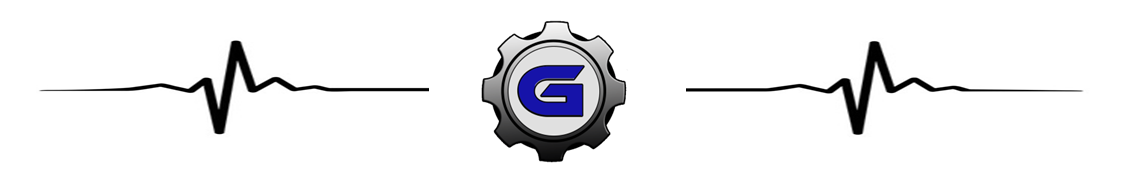 Descriptions
See Career Pathway Grid for Course Sequence

Culinary and Food Services

This pathway addresses a skill set necessary for success in the culinary industry.  The courses in this pathway will help scholars develop skills in early career ladder positions and promote continuing education at the post-secondary level preparing for careers associated with restaurants, institutional food service, hospitality and catering, as well as food and beverage operations.

Example Careers: Chef/Cook, Baker, Entrepreneur, Food Inspector, Butcher
Click Here to Return to Table of Contents
‹#›
Family & Consumer Sciences students will develop communication and leadership skills through the career and technical student organization, Family, Career and Community Leaders of America (FCCLA).
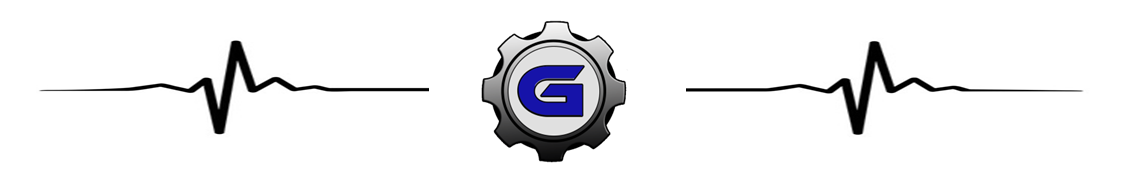 Culinary and Food Services students will develop communication and leadership skills through the career and technical student organization, SkillsUSA.
Click Here to Return to Table of Contents
‹#›
Family & Consumer Sciences
200113 FCS Essentials (Formerly Titled FACS Essentials)			                       1 Credit  
Grade level:  9										  Prerequisite: None
This course is designed to help the freshman or sophomore student achieve more independence in his/her lifestyle. With units of study in basic nutrition and food preparation, care of clothing, basic clothing construction techniques, room decorating, dealing with relationships in the family and with friends, and caring for small children, the course provides an opportunity for pupils to decide about future areas for concentrated study through special interest courses offered for the junior and senior level student. There is a fee charged for the food consumed in the class.

200171 Relationships					           					           1 Credit  
Grade level:  11-12								             Prerequisite: None
This course covers the many kinds of relationships a person has throughout life. Some of the areas studied are relationships with parents, siblings, dating partners, marriage and friendships. The purpose of the class is to help students learn skills for developing positive relationships.

200226 Middle to Late Lifespan Development					                       1 Credit  
Grade level:  11-12									  Prerequisite: None
This course addresses the practical problems related to understanding the types and stages of human growth and development, recognizing effects of heredity and environment on the life stages, meeting the needs of exceptional children, promoting optimum growth and development in the middle childhood, adolescent, and adulthood stages. Careers in child/human development and adult care services are explored. Leadership development will be provided through the Family, Career and Community Leaders of America.
 
201010 Money Skills					          					           1 Credit  
Grade level:  10-11								             Prerequisite: None
This course is designed to prepare students to understand and use sound financial management skills and practices contributing to financial stability, improving the quality of life for individuals and families.  Decision-making, problem solving, goal setting and using technology are integrated throughout the content.  Leadership development will be provided through the Family, Career and Community Leaders of America.
 
200223 Early Lifespan Development					           		             	1 Credit  
Grade level:  10										  Prerequisite: None
This course addresses the concepts related to understanding the areas and stages of human growth and development, recognizing effects of heredity and environment on human growth and development, meeting the needs of exceptional children, promoting optimum growth and development in the infancy, toddler, and preschool stages. Careers in child/human development are explored. Leadership development will be provided through the Family, Career and Community Leaders of America.
Click Here to Return to Table of Contents
‹#›
Family & Consumer Sciences
200261 Child Development Services I					          	  	              1 Credit  
Grade level:  11-12					       Prerequisite: Early Lifespan Development
This course provides training for entry-level positions in day care centers, nurseries, kindergartens, and private homes. Students study careers in child development, child development and guidance, children's health and well-being in group care, value of play, teaching strategies and management, and curriculum development. The subject content is reinforced with work experience in a variety of child care establishments.
 
200262 Child Development Services II					                    	           1 Credit  
Grade level:  11-12					 Prerequisite: Child Development Services II
Preparation for developing and managing effective child care programs and facilities. Includes instruction in the management of financial operations; selecting and developing facilities; selecting staff and staffing patterns; providing for staff development opportunities; developing a total program for children and working with parents, community organizations and others concerned with children.

200191 Co-op:  Consumer and Family Services				                    	              2 Credit  
Grade level:  11-12			  	      Prerequisite: Mid to Late Lifespan Development
Cooperative Education for CTE (Career and Technical Education) courses provide supervised work site experience related to the student's identified career pathway. A student must be enrolled in an approved pathway course during the same school year that the co-op experience is completed or have already completed the pathway the previous year. Students who participate receive a salary for these experiences, in accordance with local, state, and federal minimum wage requirements according to the Work Based Learning Guide.

200192 Internship:  Consumer and Family Services				                         1 Credit  
Grade level:  11-12				      Prerequisite: Mid to Late Lifespan Development
Internship for CTE (Career and Technical Education) courses provides supervised work site experience for high school students who have completed courses leading to a career pathway. Internship experiences consist of a combination of classroom instruction and field experiences. Students receiving pay for intern experience are those participating in an experience that is a semester or longer and have an established employee-employer relationship. A non-paid internship affects those students who participate on a short term basis.

200210 Co-op:  Early Childhood Education				                    	                       2 Credits  
Grade level:  11-12					   Prerequisite:  Child Development Services II
Cooperative Education for CTE courses provide supervised work site experience related to the student's identified career pathway. A student must be enrolled in an approved capstone course during the same school year that the co-op experience is completed. Students who participate receive a salary for these experiences, in accordance with local, state and federal minimum wage requirements.

200201 Internship:  Early Childhood Education				                                     1 Credit  
Grade level:  11-12					   Prerequisite:  Child Development Services II
Internship for CTE Courses provide supervised work-site experience for high school students who have completed courses leading to a career pathway. Internship experiences consist of a combination of classroom instruction and field experiences. Students receiving pay for intern experience are those participating in an experience that is a semester or longer and have an established employee-employer relationship. A non-paid internship affects those students who participate on a short term basis.
Click Here to Return to Table of Contents
‹#›
Military Science - Army JROTC  Pathway
Military Science JROTC Career Pathway
The Army JROTC program is a cooperative effort between the United States Army and Christian County Public Schools.  The program is voluntary and is designed to focus on the development of better citizens by building skills in leadership, personal growth and behaviors, citizenship, decision making, health and fitness, first aid, team building, service learning, and, geography; all within a student-centered learning environment.  The program is a stimulus for promoting graduation from high school, and it provides instruction and rewarding opportunities that will benefit the student, community, and nation. JROTC’s mission is “To Motivate Young People to Become Better Citizens.”  Cadets have the opportunity to participate in one of the following Co-Curricular Activities: Drill Team, Color Guard, Raider Team, or the Academic and Leadership Teams (JLAB). Robotics Teams and Rifle Teams are soon to be added.  Cadets are expected to maintain satisfactory grades and a high degree of professionalism and discipline. A JROTC Teacher’s recommendation is required for a student to continue to the next year of the program. Cadets assigned to the Alternative School may be subject to disenrollment. 
JROTC Course Substitution / Equivalency Credits:
JROTC (1year) = Physical Education (.5 credit)
Click Here to Return to Table of Contents
‹#›
Military Science JROTC Career Pathway
580240 Army Junior ROTC Level 1			         			 		              1 Credit
Grade level:  9-12             						      		               Prerequisite:  None
This basic course consists of material from the nine core JROTC units designed to develop the Emerging Leader emphasizing academic skills, self-awareness and developing a personal plan.  Lessons concentrate on; JROTC Foundations, Personal Growth and Behavior, Critical and Creative Thinking, Reading and Vocabulary Comprehension, Studying and Test Taking Strategies, Decision Making, Goal Setting, Anger Management Techniques, Conflict Resolution, Health and Fitness, Stress Management,  Geography, and Service Learning.  Cadets begin to develop new skills they will use in high school and throughout life.  This introductory course develops a greater appreciation of American History, Traditions and the Purpose of Army JROTC.  This course introduces Personal Growth and Development, Skills, Traits and Principles necessary to influence human behavior.  Cadet rank may be earned within the battalion through demonstrated leadership and participation within the program. 

580241 Army Junior ROTC Level 2			         			 	 	              1 Credit
Grade level:  10-12           				              Prerequisite:  Army Junior ROTC Level 1 and								                     JROTC Teacher’s RecommendationThis course continues with JROTC topics on an intermediate level designed for the Developing Leader emphasizing career exploration, communication and ethics.  Lessons concentrate on; Introduction to Leadership Development, Communication Skills, Team Building, Achieving a Healthy Lifestyle, First Aid for Emergency and Non-Emergency Situations, Map Reading Skills, Citizenship Skills, Foundations of the American Political System, Creating the US Constitution, The Bill of Rights, Citizen Roles in American Democracy and Service Learning. Course work focuses on Leadership, Presentation Skills such as Becoming a Better Writer, Speech Writing and Public Speaking, Government and Citizenship and First Aid.  Cadet rank may be earned within the battalion through demonstrated leadership and participation within the program. 

580242 Army Junior ROTC Level 3			         			 		              1 Credit
Grade level:  11-12           			                          Prerequisite:  Army Junior ROTC Level 2 and 								                     JROTC Teacher’s Recommendation
This course continues with JROTC topics on an applied level designed to develop the Supervising Leader emphasizing post-secondary plans, career portfolio, and self-management.  Lessons concentrate on; Leadership Theory and Application, Citizenship in Action, Drug Awareness, Celebrating Cultural and Individual Diversity, Negotiating and Decision Making.  Course work includes Effects of Substance Abuse, Prejudice, Negotiation and Conflict Resolution, Career Exploration, Planning Skills, Social Responsibility, Resume Building, Interviews, Financial Planning, Critical Thinking and Service Learning.  Cadet rank may be earned within the battalion through demonstrated leadership and participation within the program.
Click Here to Return to Table of Contents
‹#›
Military Science (continued) JROTC Career Pathway
580243 Army Junior ROTC Level 4			          			 		              1 Credit
Grade level:  12               				              Prerequisite:  Army Junior ROTC Level 3 and 								                     JROTC Teacher’s Recommendation
This course continues with JROTC topics on an advanced level designed to develop the Managing Leader emphasizing life after school and professional development.  Lessons focus on; Service to the Nation, Leadership Principles, Personal Finance, Teaching Skills, Service Learning and Applied Leadership in a Command or Staff Position. 

580244 Army JROTC Leadership		 	         			 		              1 Credit
Grade level:  12               			  Prerequisite:  Army Junior ROTC Level 3, JROTC Teacher’s			 			                         Recommendation, and Promotion to  a Staff                                                                                                or Leadership Position within the Battalion
This course is designed to assist students with developing skills needed to be successful leaders and responsible members of society.  This student will develop personal attributes and social skills.  Emphasis will be placed on interpersonal skills, team building, communication, personal development and leadership.  This course will include opportunities for students to apply their knowledge with staff duties and leadership Labs. 

To learn more about the JROTC Curriculum visit: http://www.usarmyjrotc.com/cadet/curriculum.php
Click Here to Return to Table of Contents
‹#›
Automotive, IMT, Media Arts  & Welding Pathways - Descriptions
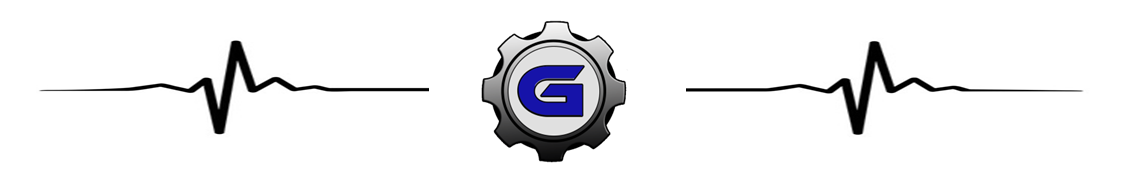 Gateway Academy Technology Campus  Pathways

Descriptions

Automotive Technology
Automotive Maintenance and Light Repair Technician

This pathway prepares individuals to apply technical knowledge and skills to repair, service, and maintain all types of automobiles.  It includes instruction in brake systems, electrical systems, engine performance, engine repair, suspension and steering, automatic and manual transmission and drive trains, and heating and air conditioning systems.

Example Careers: Automotive Engineer, Service Manager

Industrial Maintenance Technology (IMT)
Maintenance Machinist  

Maintenance machinists set up and operate a variety of machine tools and fit and assemble parts to fabricate or repair machine tools and maintain industrial machines, applying knowledge of mechanics, shop mathematics, metal properties, ayout, and machining procedures. They observe, listen to and diagnose operating machinery or equipment to correct machine malfunction and determine need for adjustment or repair.

Example Careers: Service Manager, Machine Operator, Machinist Technician, Machinist, Maintenance Machinist, CNC Machine Operator, CNC Programmer, Mechanical Engineer, Industrial Engineer, etc.

Media Arts
Graphic Design 

The Graphic Design pathway prepares scholars to apply skills that focus on the principles and techniques for effectively communicating ideas/information and packaging products to business and consumer audiences both in digital and other formats.  Topics of study in this pathway include aesthetic meaning, appreciation, and analysis; construction, development, processing, modeling, simulation and programming of interactive experiences; transmission, distribution and marketing; contextual, cultural and historical aspects and considerations

Example Careers: Creative Director, Film and Video Editor, Graphic Designer, Industrial/Product Designer, Marketing Manager, Multimedia Artist

Welding Technology
Welder-Entry Level 
An entry level welder demonstrates the ability to assist lead welders in the fabrication of steel and metal structures.  Scholars must be adept at performing basic welding functions and calculating dimensions as well as operating power equipment, grinders and other related tools.  Scholars must be proficient in reading and interpreting basic blueprints and following work procedure specifications (WPS).

Example Careers: Pipe Welder, Certified Welding Inspector (CWI), Certified Welding Educator (CWE), Welding Engineer, Structural Engineer, Mechanical Engineer, etc.
Click Here to Return to Table of Contents
‹#›
Health Science Course Sequence - Part 2
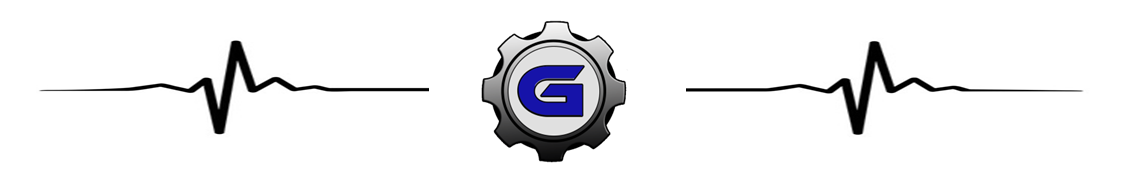 Automotive Technology, IMT, Media Arts, and Welding Technology students will develop communication and leadership skills through the career and technical student organization, SkillsUSA.
Click Here to Return to Table of Contents
‹#›
Computer Science Pathways - Descriptions
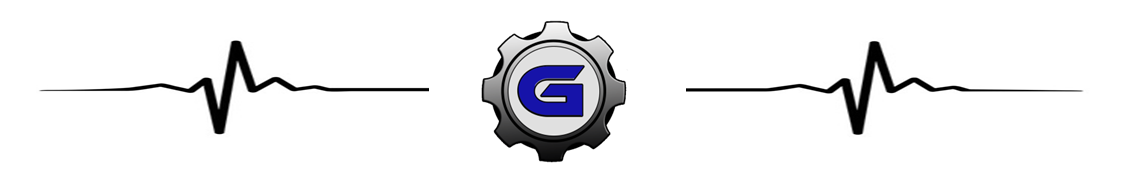 Computer Science Pathways

Descriptions

Computer Programming

The Computer Programming pathway courses will prepare scholars to design and create apps, as well as troubleshoot the latest programming languages used in industry.  Upon completion of this career pathway, scholars will be prepared for an entry level position in the IT field or continue their education in computer programming.  

Example of careers include:  Computer Software Engineer, Database Developer, Computer Hardware Engineer, Computer Network Specialist, Web Developer, Information Security Analyst, Computer Programmer, IT Project Manager, etc.

Cyber Engineering  

The Cyber Engineering pathway is a blend of programming, cyber security, and hardware engineering disciplines.  Scholars will learn to research, design, develop, and test computer systems and components.  The coursework explores topics such as robotics, electricity, and security concerns in today’s digital society.  

Example of careers include:  Cybersecurity Engineer, Cybersecurity Analyst, Network Engineer/Architect, Cybersecurity Manager/Administrator, Systems Engineer, Cybersecurity Consultant, Software Developer/Engineer, etc.


Information Support & Services  

The Information Support and Services pathway focuses on the design of computing systems.  The courses include instruction in the principles of computer hardware and software components, algorithms, databases, and telecommunications.

Example of careers include:  Computer Trainer, Customer Service Representative, Data Entry Clerk, Electronics Repair, Quality Control, Computer Support, Technical Writer, etc.
Click Here to Return to Table of Contents
‹#›
Computer Science Pathways - Course Sequences
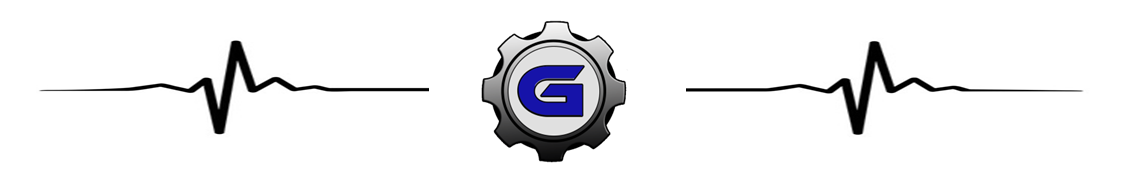 Computer Science Pathway students will develop communication and leadership skills through the career and technical student organization, SkillsUSA.
Click Here to Return to Table of Contents
‹#›
Engineering Pathways - Descriptions
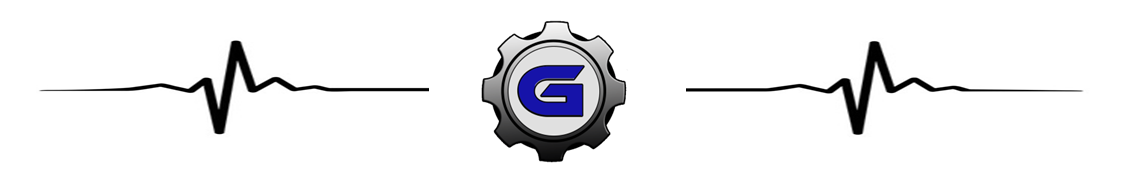 Engineering Pathways

Descriptions
All engineering pathways are consider High Demand.

Aerospace Engineering

This pathway prepares scholars to develop and evaluate aircraft, space vehicles, and their systems; apply research on flight characteristics; and develop systems and procedures for the launching, guidance, and control of air and space vehicles.  Aerospace engineers design aircraft, spacecraft, satellites, and missiles.  In addition, they test prototypes to make sure they function according to design.  Career examples include:  Aerospace Engineer, Aeronautical Engineer, Astronaut, Engineering Tech.

Civil Engineering  

This pathway prepares scholars to apply mathematical and scientific principles to the design, development and operational evaluation of  structural, load-bearing, material moving, transportation, water resource, and material control systems; and environmental safety measures.  Civil engineers design, build, supervise, operate, and maintain construction projects and systems in the public and private sector, including roads, buildings, airports, tunnels, dams, bridges, and systems for water supply and sewage treatment.  Career examples include:  Civil Engineer, Water Resource Engineer, Agriculture Engineer, Environmental Engineer, Mining Engineer, Engineering Tech, Land Surveyor, Geotechnical Engineer, Public Works, Military Engineer, Forensic Engineer, etc.

Electrical/Electronics Engineering  

This pathway prepares scholars to apply mathematical and scientific principles to the design, development and operational evaluation of  electrical/electronic systems and their components.  Electrical engineers design, develop, test, and supervise the manufacturing of electrical equipment, such as electric motors, electrical controls, instrumentation, HMI Interfaces, PLCs, industrial controls, and power generation equipment.  Electrical engineers design, develop, test and supervise the manufacturing of electrical equipment, such as electric motors, radar and navigation systems, communications systems, and power generation equipment.  Electronics engineers design and develop electronic equipment, including broadcast and communications systems, such as portable music players and Global Positioning System (GPS) devices.  Career examples include:  Electronic Engineer, Electrical Engineer, Computer Hardware Engineer, Controls Engineer, Robotics Engineer, Instrumentation Engineer, Consulting Engineer, etc.

Mechanical Engineering  

This pathway prepares scholars to apply mathematical and scientific principles to the design, development and operational evaluation of  physical systems used in manufacturing and end-product systems for specific uses including machine tools, jigs and other manufacturing equipment; stationary power units and appliances; engines; self-propelled vehicles; housings and containers; hydraulic and electric systems for controlling movement; and the integration of computers and remote control with operating systems.  Mechanical engineers design, develop, build, and test mechanical and thermal sensors and devices, including tools, engines, and machines.  Career examples include:  Mechanical Engineer, Industrial Designer, Industrial Engineer, Aerospace/Aviation Design, Biosystems Engineer, Manufacturing Manager, etc.

KDE suggested academic attainment by completion of any of the above listed engineering pathways:  Minimum of Pre-Calculus, Physics, Chemistry
Click Here to Return to Table of Contents
‹#›
Engineering Pathways - Course Sequences
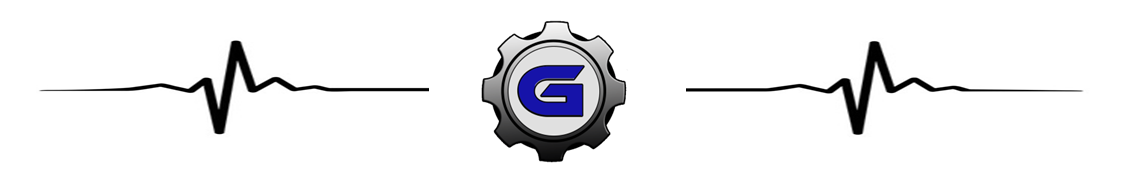 Engineering Pathway students will develop communication and leadership skills through the career and technical student organization, Technology Student Association (TSA).
Click Here to Return to Table of Contents
‹#›
Education & Training and Biomedical  Sciences  Pathways - Descriptions
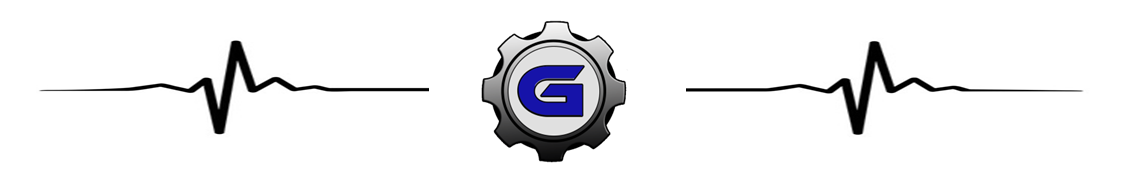 Gateway Academy Health Science Campus

Pathway Descriptions
See Career Pathway Grid for Course Sequence

Education and Training Pathway
Teaching & Learning

This pathway focuses on the general theory and practice of learning and teaching, the basic principles of educational psychology, the art of teaching, the planning and administration of educational activities, school safety and health issues, and the social foundations of education.

Example Careers: Teacher, Principal, Assistant Principal,  School Counselor, Speech Pathologist, Occupational Therapist, Instructional Coach, Superintendent, Assistant Superintendent
Health Science Pathway
PLTW Biomedical Sciences

This pathway focuses on the integrative scientific study of biological issues related to health and medicine.  Includes instruction in any of the basic medical sciences at the research level; biological science research in biomedical facilities; and general studies encompassing a variety of the biomedical disciplines.

Example Careers: Biologist, Biomedical Engineer, Biotechnologist, Coroner, Doctor, Forensic Scientist, Pharmacist, Surgeon, etc.
Click Here to Return to Table of Contents
‹#›
Education & Training and Biomedical Sciences Pathways - Course Sequences
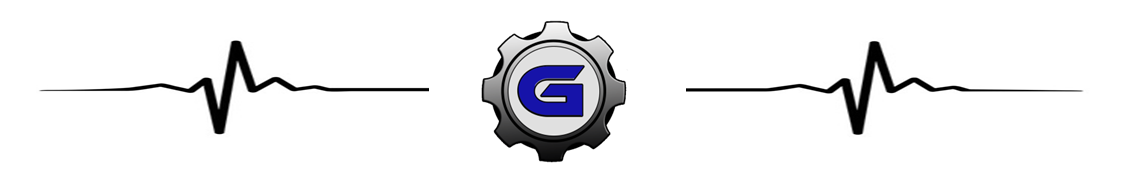 Click Here to Return to Table of Contents
‹#›
Health Science Pathways - Descriptions Page 1
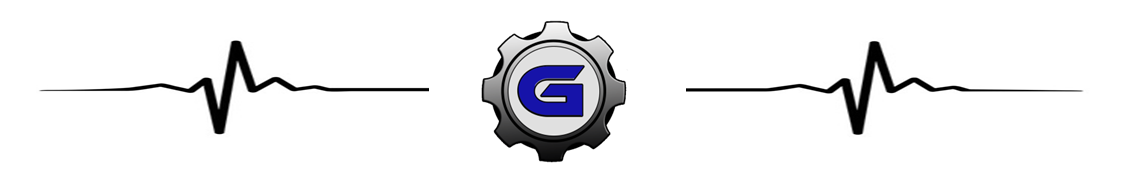 Health Science Pathways Gateway Academy Health Science Campus

Pathway Descriptions
See Career Pathway Grid for Course Sequence

Allied Health

This pathway is a general, introductory, undifferentiated, or joint pathway in health services occupations that prepares scholars for either entry into specialized training programs or for a variety of concentrations in the allied health area.  Includes instruction in the basic sciences, research and clinical procedures, and aspects of the subject matter related to various health occupations.

Example Careers: Nurse, Pharmacist, Physical Therapist, Psychologist, Radiologist, Veterinarian, etc.

EKG Technology/Technician  

This pathway prepares scholars, under the supervision of physicians and nurses, to administer EKG and ECG diagnostic examinations and report results to the treatment team.  Includes instruction in basic anatomy and physiology, the cardiovascular system, medical terminology, cardiovascular medications and effects, patient care, EKG and ECG administration, equipment operation and maintenance, interpretation of cardiac rhythm, patient record management, and professional standards and ethics.

Example Careers: Diagnostic Medical Sonographer, Medical Assistant, Medical Lab Tech, Nurse, Radiologist

Emergency Medical Technician 

This pathway prepares scholars, under the remote supervision of physicians, to recognize, assess, and manage medical emergencies in prehospital settings and to supervise ambulance personnel.  Includes instruction in basic, intermediate, and advanced EMT procedures; emergency surgical procedures; medical triage; rescue operations; crisis scene management and personnel supervision; equipment operation and maintenance; patient stabilization, monitoring, and care; drug administration; identification and preliminary diagnosis of diseases and injuries; communication and computer operations; basic anatomy, physiology, pathology, and toxicology; and professional standards and regulations.

Example Careers: Emergency Medical Technician

Medical Administrative Assisting

This pathway prepares scholars, under the supervision of office managers and other professionals, to perform routine administrative duties in a medical, clinical, or health care facility/system office environment.  Includes instruction in general office skills, data processing, office equipment operation, principles of medical record-keeping and business regulations, medical/clinical office procedures, and communications skills.

Example Careers: Medical Office Manager, Medical Billing and Coding, Medical Records Manager, Medical Administrative Assistant, Clinical Manager, Hospital Administration
Click Here to Return to Table of Contents
‹#›
Health Science Pathways - Descriptions Page 2
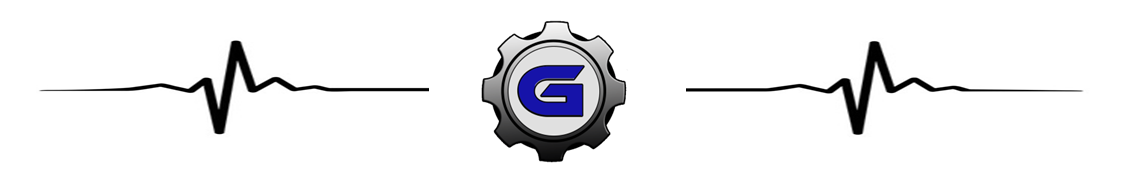 Health Science Pathways Gateway Academy Health Science Campus

Pathway Descriptions (Continued)
See Career Pathway Grid for Course Sequence

Patient Care Technician
This pathway prepares scholars for admission to a professional program in nursing.  This pathway focuses on caring for patients in an acute care setting.

Example Careers: CNA, Nursing

Pharmacy Technician  

This pathway prepares scholars, under the supervision of pharmacists, to prepare medications, provide medications and related assistance to patients, and manage pharmacy clinical and business operations.  Includes instruction in medical and pharmaceutical terminology, principles of pharmacology and pharmaceutics, drug identification, pharmacy laboratory procedures, prescription interpretation, patient communication and education, safety procedures, record-keeping, measurement and testing techniques, pharmacy business operations, prescription preparation, logistics and dispensing operations, and applicable standards and regulations. 

Example Careers: Pharmacy Technician

Phlebotomy Technician 

This pathway prepares scholars, under the supervision of physicians and other healthcare professionals, to draw blood samples from patients using a variety of intrusive procedures.  Includes instruction in basic vascular anatomy and physiology, blood physiology, skin puncture techniques, venipuncture, venous specimen collection and handling safety and sanitation procedures, and applicable standards and regulations.

Example Careers: Medical Lab Tech, Phlebotomist

Pre-Nursing

This pathway prepares scholars for admission to a professional program in nursing.  This pathway focuses on caring for residents in a long term care facility.  The rigor of this course is relative to a collegiate nursing program.  Excellent attendance is very important.

Example Careers: Licensed Practical Nurse, Nurse, Nurse Practitioner, Nursing Assistant, Physician’s Assistant
Click Here to Return to Table of Contents
‹#›
Health Science Pathways - Course Sequences Page 1
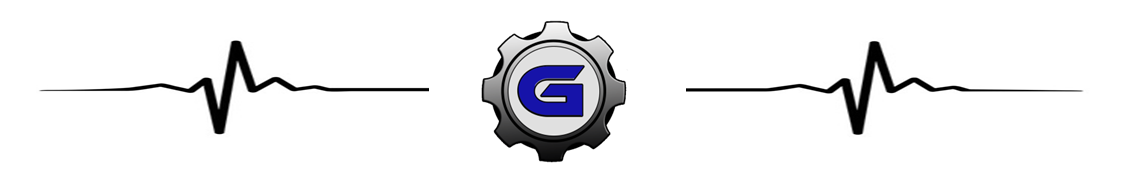 All Health Sciences Pathway students will develop communication and leadership skills through the career and technical student organization, Health Occupations Students of America (HOSA).
Click Here to Return to Table of Contents
‹#›
Health Science Course Sequence - Part 2
Health Science Pathways - Course Sequences Page 2
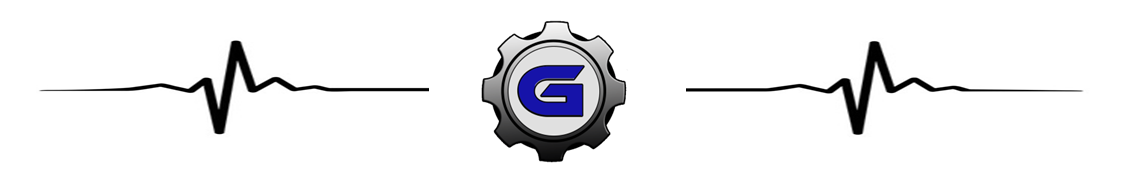 All Health Sciences Pathway students will develop communication and leadership skills through the career and technical student organization, Health Occupations Students of America (HOSA).
Click Here to Return to Table of Contents
‹#›
Fusion
Pathway
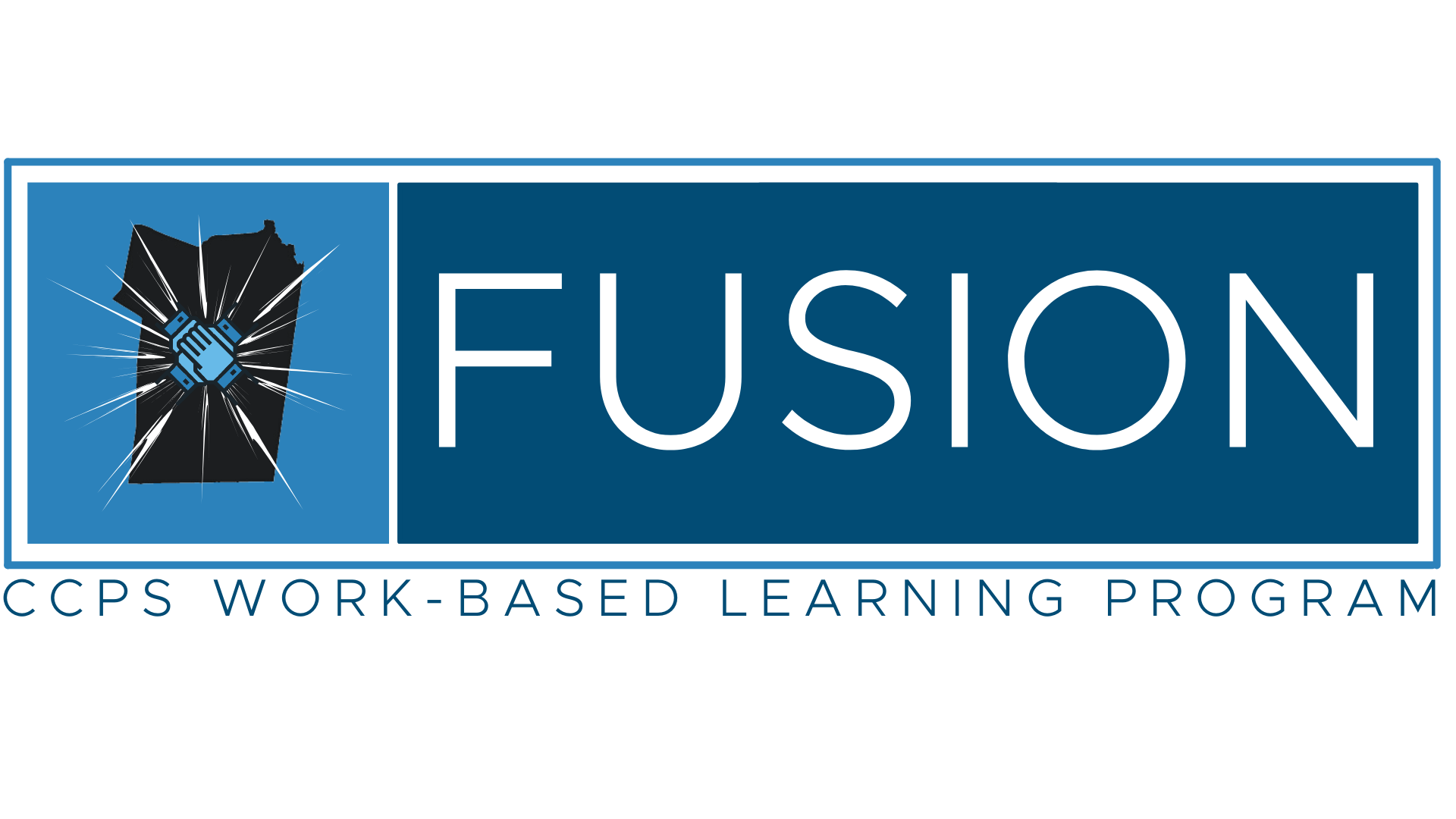 Fusion WBL Program Guidelines with Application Link
Are you interested in taking your education to the next level?  Would you like to experience working in the career that you are preparing for?  If so, then FUSION is for YOU!!

FUSION is Christian County Public Schools’ (CCPS) work-based learning program.  It encompasses all forms of work-based learning (WBL)--cooperative education (co-op), internships, and youth apprenticeships.  FUSION is a partnership with the Christian County Chamber of Commerce and the Southwestern Kentucky Economic Development Council.  The mission of FUSION is to educate and train CCPS students for a lifelong career journey and create a sustainable workforce for Hopkinsville/Christian County.   

The three WBL opportunities that FUSION offers to high school students are as follows:

Cooperative Education is a one-year course, designed to provide a senior student with the opportunity to obtain a minimum of 10 hours per week of supervised employment in addition to related classroom instruction.  To accomplish this, the student will be responsible for meeting definite requirements.  This is an individualized program designed by the instructor and the employer to ensure it reinforces and broadens the skills taught in the student’s Career and Technical Education (CTE) pathway and it aligns to the student’s individual learning plan (ILP).  Students who participate will receive a salary for these experiences, in accordance with local, state, and federal minimum wage requirements.     

Internships are for students who have completed extensive school-based preparation relating to an identified area of career and academic interest in the ILP.  Internships are combined with in-school instruction and give students opportunities to explore careers via workplace experiences.  Students earn high school credit for internship participation.  Most internships are short-term unpaid placements.

Youth Apprenticeship is a business- and industry-driven program to create a pipeline for students to enter postsecondary apprenticeship training.  This program consists of in-school classroom training, as well as on-the-job training.  Students will be notified of youth apprenticeship opportunities through their career pathway instructors as opportunities develop in the community.  Students who participate will receive a salary, in accordance with local, state, and federal minimum wage requirements.  

Workforce Innovation and Opportunity Act (WIOA) is a federally funded program that serves CCPS seniors with educational and work placement assistance.  Not only does the WIOA program collaborate with co-op, internships and youth apprenticeships, but it also assists students that have a desire to gain work experience after school and on weekends.  If a student is WIOA eligible, the WIOA specialist will contact the student to assist them with their documentation, program requirements, and employment placement.  

FUSION Requirements:  Students enrolled in a Career and Technical Education (CTE) program must meet the following criteria to be eligible for a WBL activity. The decision to accept a student for WBL is based on the following:  CTE skill level, academic grades, attendance, behavior records, participation in a Career and Technical Student Organization (CTSO), and instructor recommendation.  Candidates not meeting the requirements for WBL have the option to submit a waiver from the requirements through the Board of Education.  FUSION WBL Program Guidelines with Application Link

The student must…

be at least 16 years of age.
successfully complete at least 2 credits in a single career pathway by the end of the junior year.  The career pathway must be related to the WBL placement.
be a completer or enrolled in a related career pathway course during the senior year, in addition to WBL.
have and maintain a 2.5 GPA.
have and maintain acceptable conduct and attendance.  You will find detailed information on the Fusion application. 
provide transportation.  Students are not allowed to ride with other students.
acquire a job within the related career pathway by the first day of the senior year.  
be actively involved in the program Career and Technical Student Organization (CTSO), such as Educators Rising, FBLA, FCCLA, FFA, HOSA, or SkillsUSA.

To avoid conflict of interest, family members cannot supervise or be in the same department as the WBL student.  Students are not allowed to work in a business owned by their family. 

*Youth Apprenticeships are business- and industry-driven; therefore, individual employers will develop their own criteria.  Youth apprenticeship requirements may vary depending on employer needs and expectations.
Click Here to Return to Table of Contents
‹#›